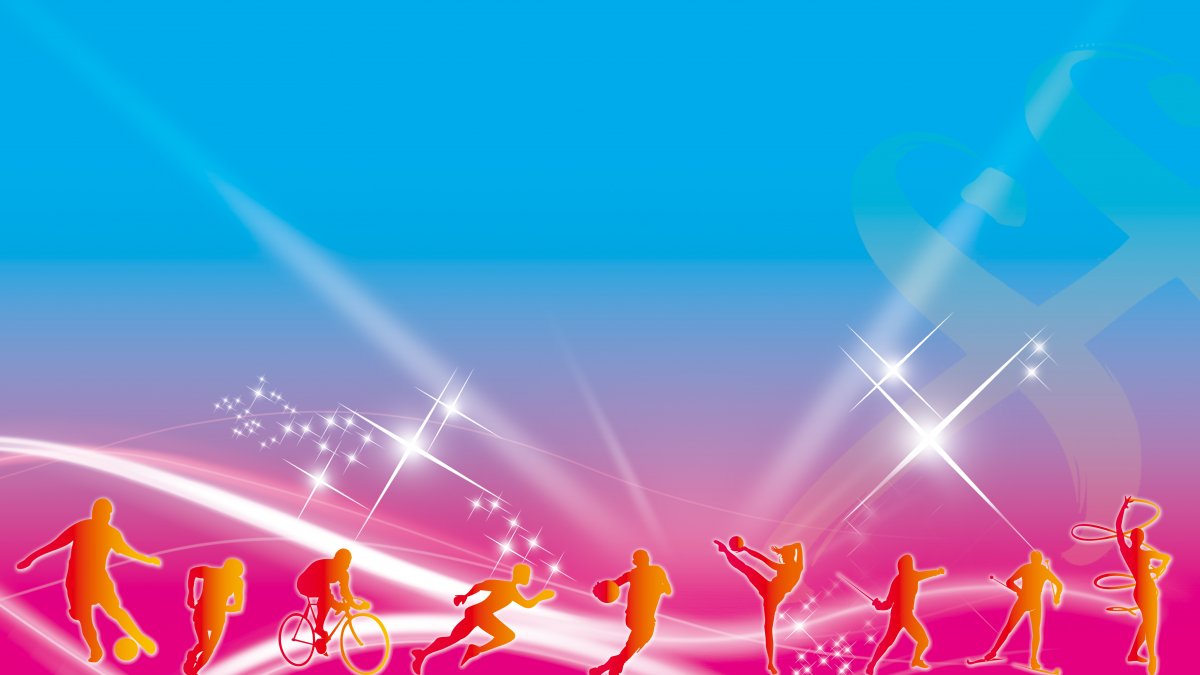 МБОУ «Первая школа имени М.А. Пронина» 
дошкольное отделение – детский сад 1
МБОУ «Первая школа имени М.А. Пронина»
 дошкольное отделение – детский сад 8
Проект сетевого взаимодействия 
«В здоровом теле - здоровый дух!»
Авторы проекта: 
инструктор по физической культуре Чуклинова Юлия Валерьевна
инструктор по физической культуре Чуклинова Валерия Андреевна
Срок реализации проекта: 1 год
«В здоровом теле – здоровый дух!»
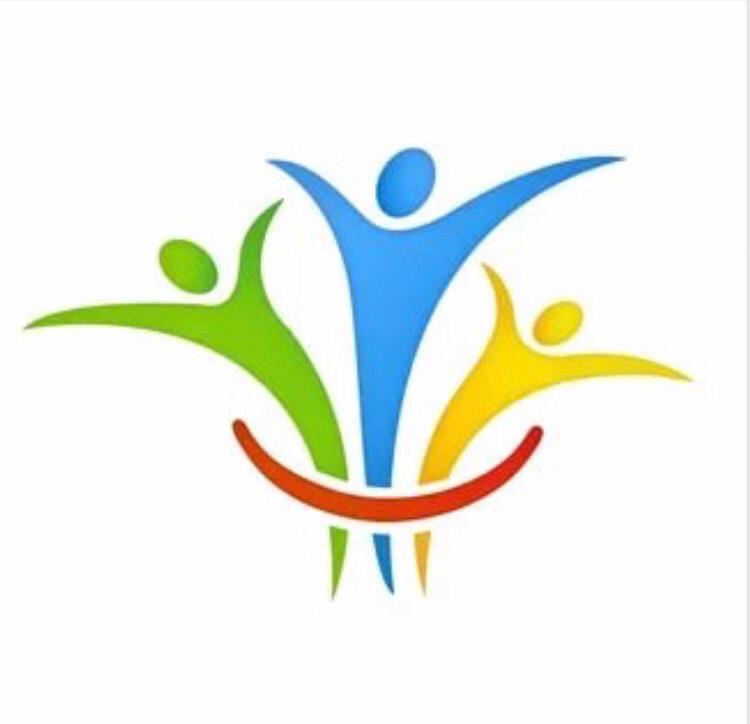 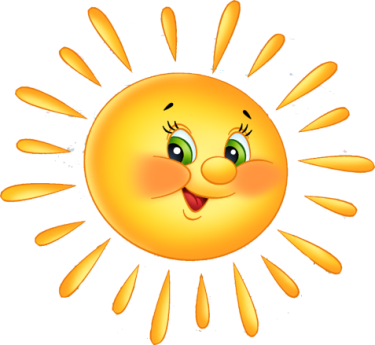 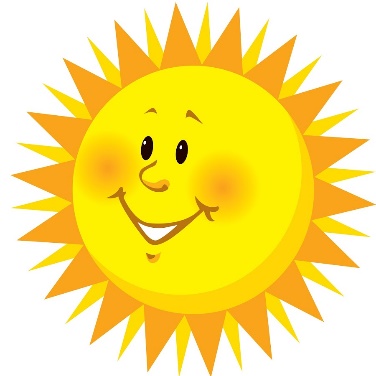 МКДОУ д/с  №449
г. Новосибирск
МБОУ д/с  №1
г. Звенигород
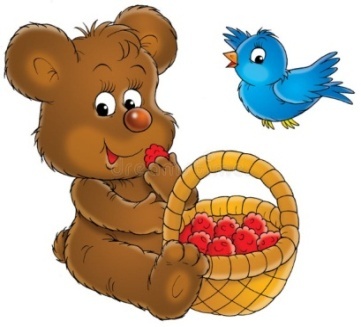 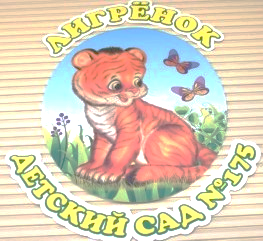 «Малинка»
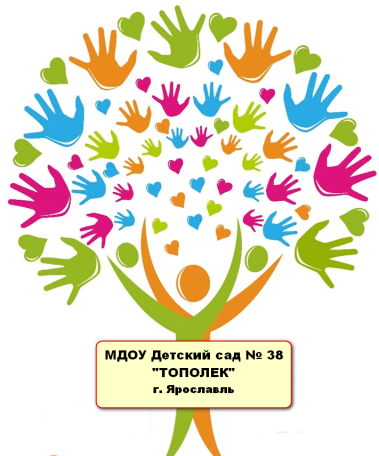 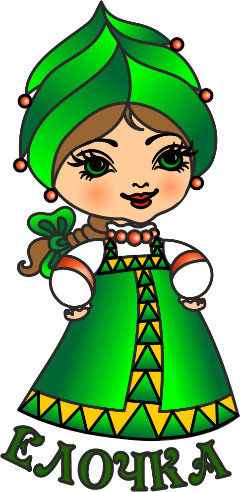 МБОУ д/с №8
г. Звенигород
МКДОУ д/с №175
г. Новосибирск
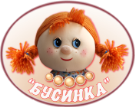 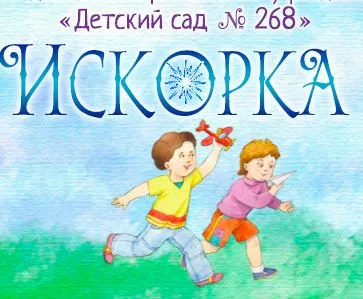 МКДОУ ЦРР д/с №504
г. Новосибирск
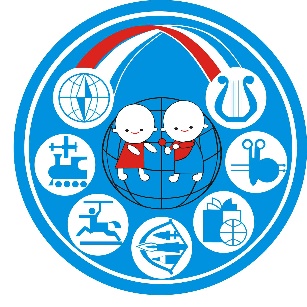 «Тополёк» 
МДОУ д/с №38
 г. Ярославль
МКДОУ д/с №242
г. Новосибирск
МАДОУ д/с  №298
г. Новосибирск
г. Ростов-на-Дону
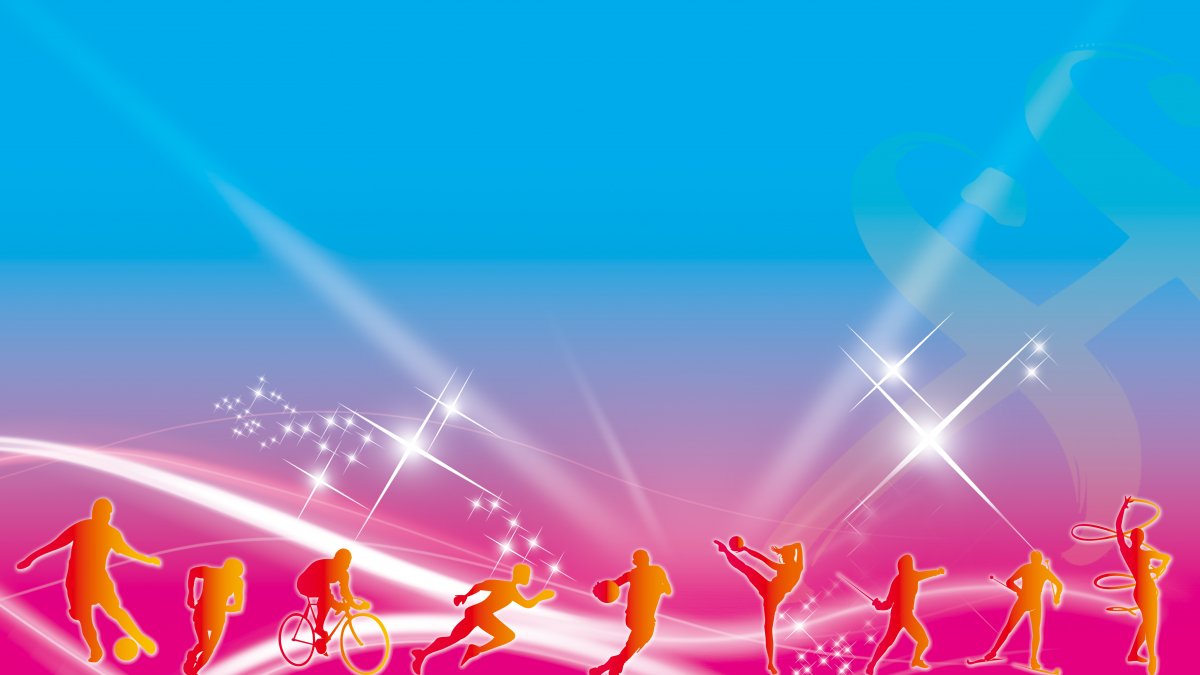 Запрет совместных мероприятия, соревнований, встреч
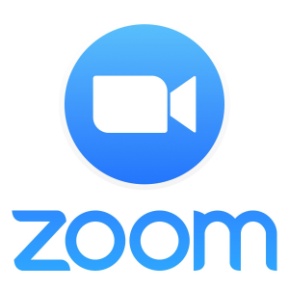 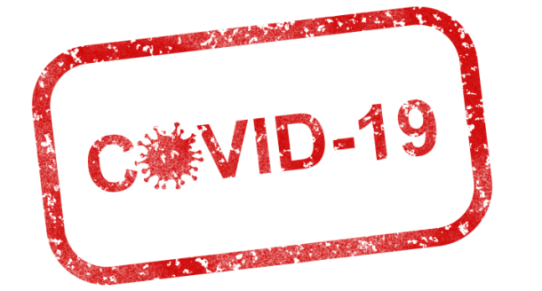 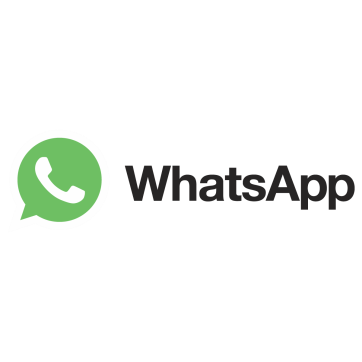 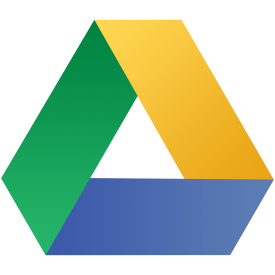 Выход есть!
Использование информационно-коммуникативных 
технологий.
- Дистанционные формы взаимодействия.
Мотивация на здоровый 
образ жизни.
Расширение границ 
сетевого пространства.
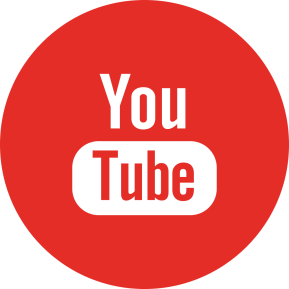 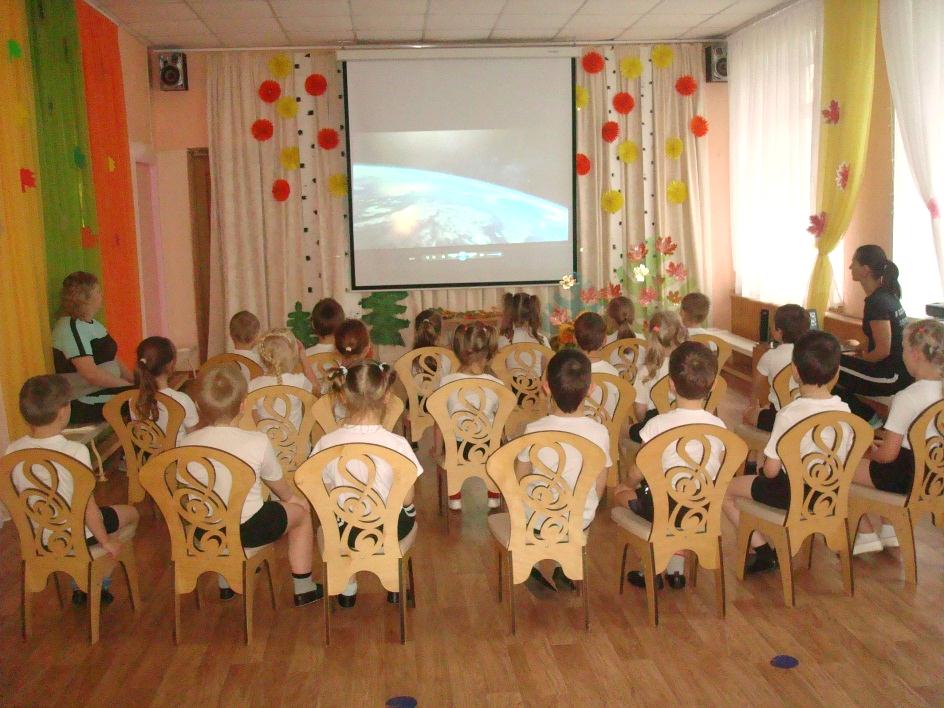 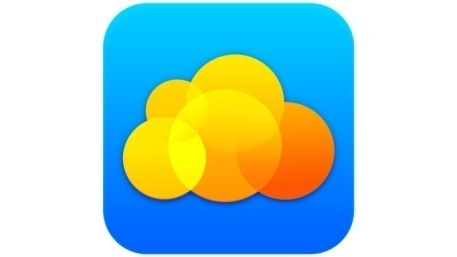 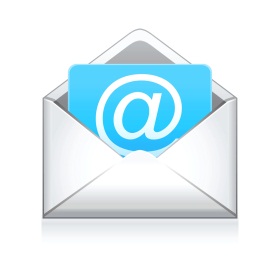 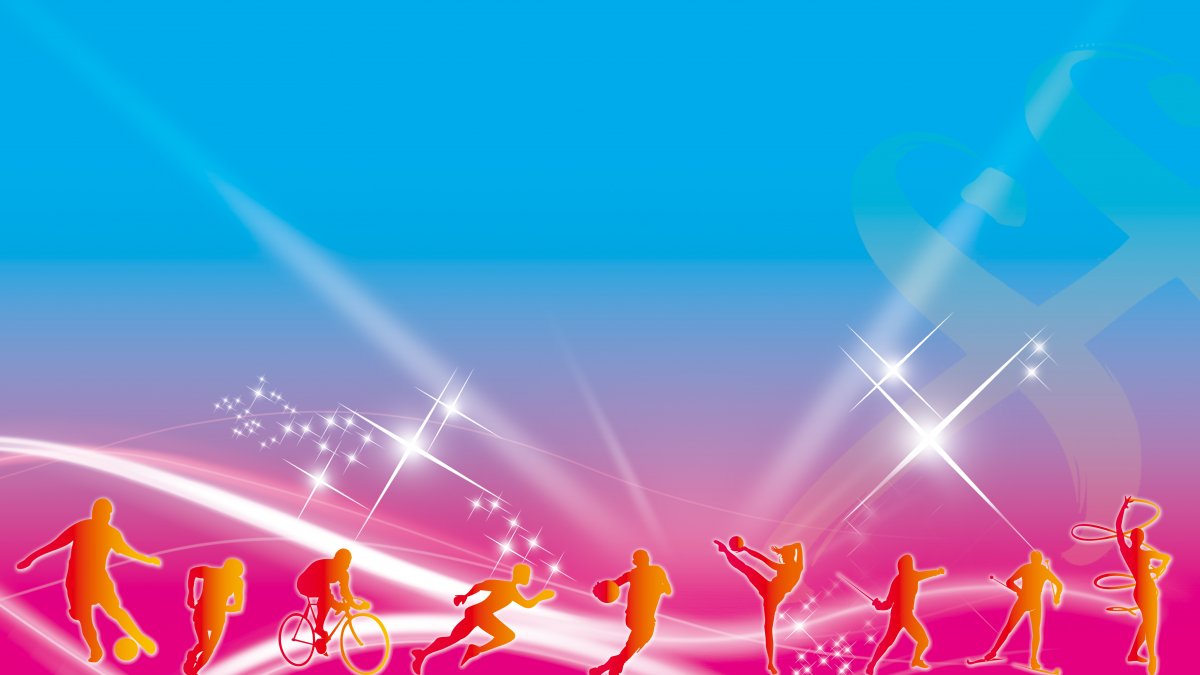 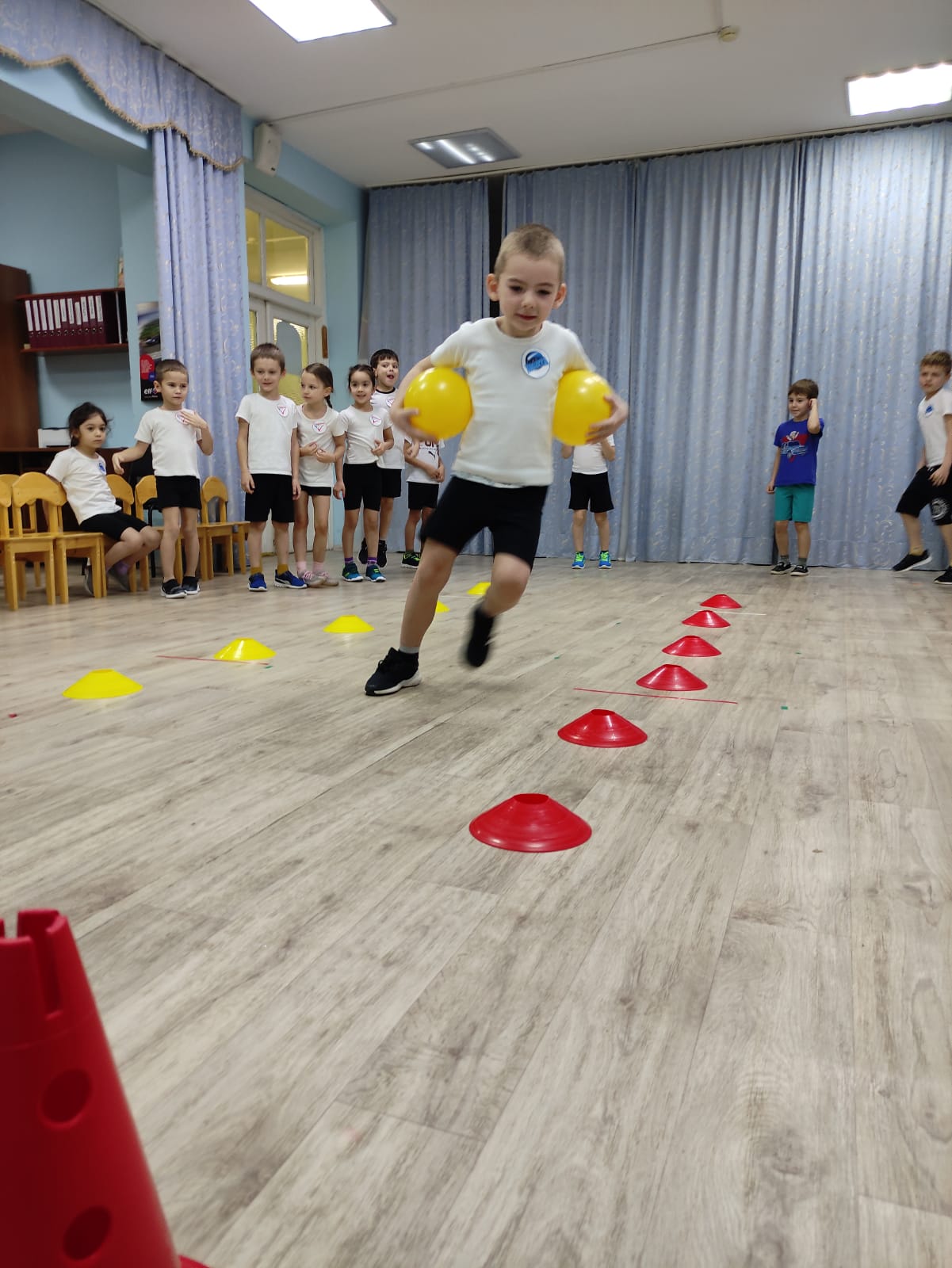 «Осенний марафон»
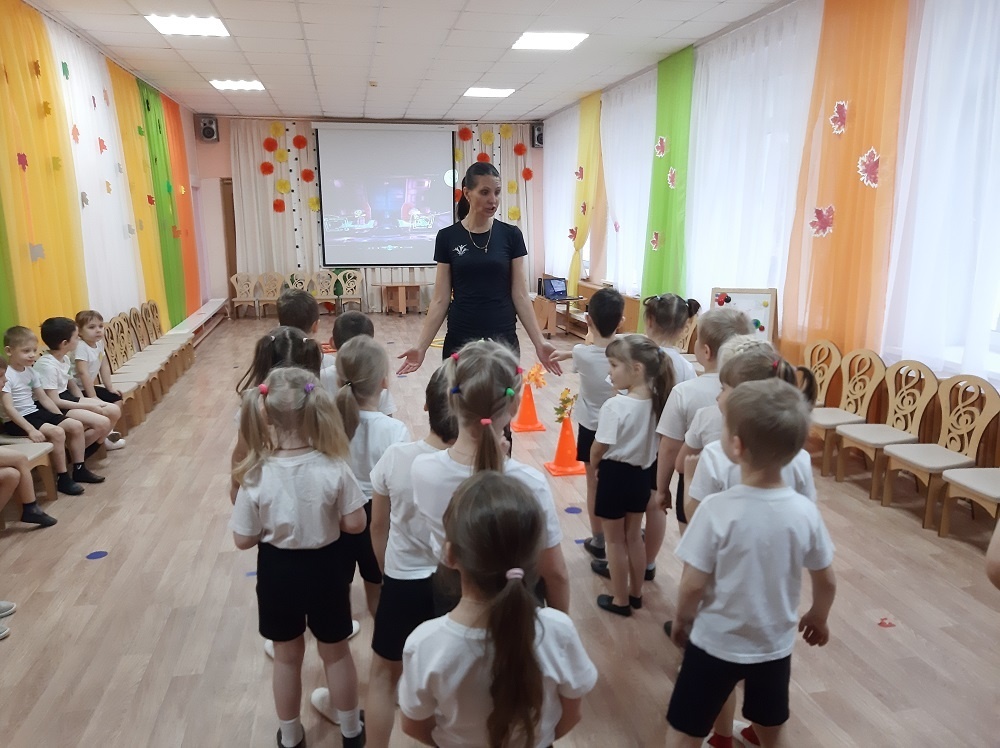 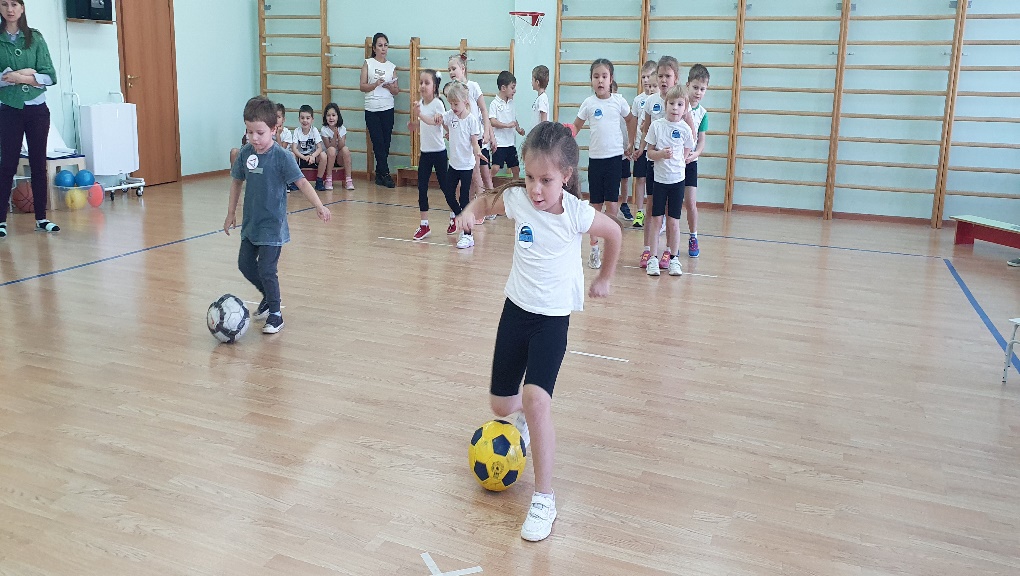 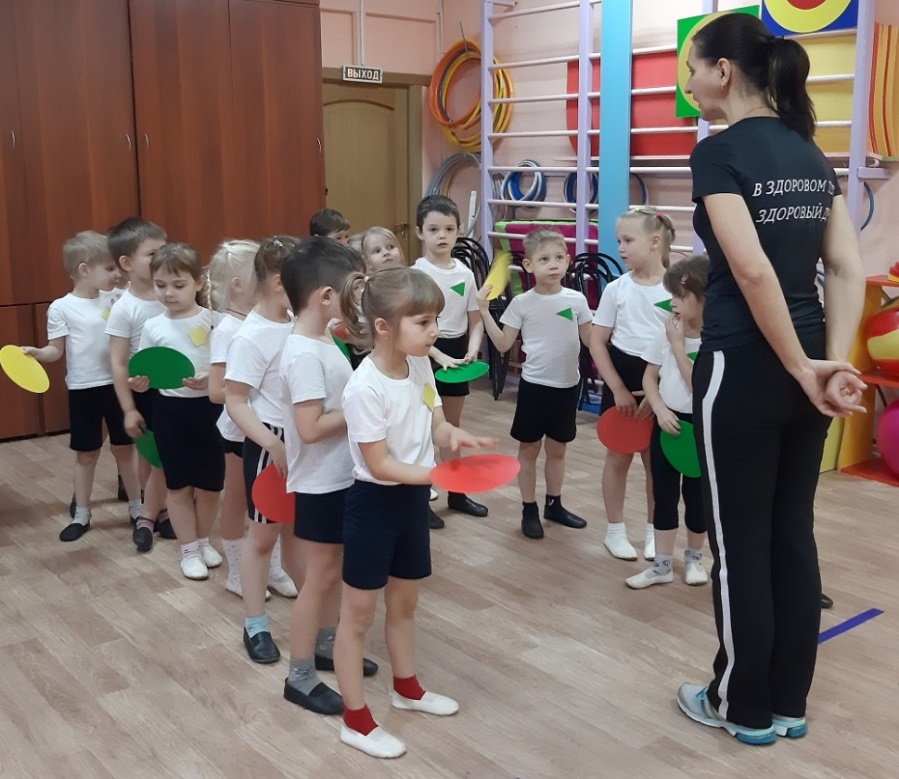 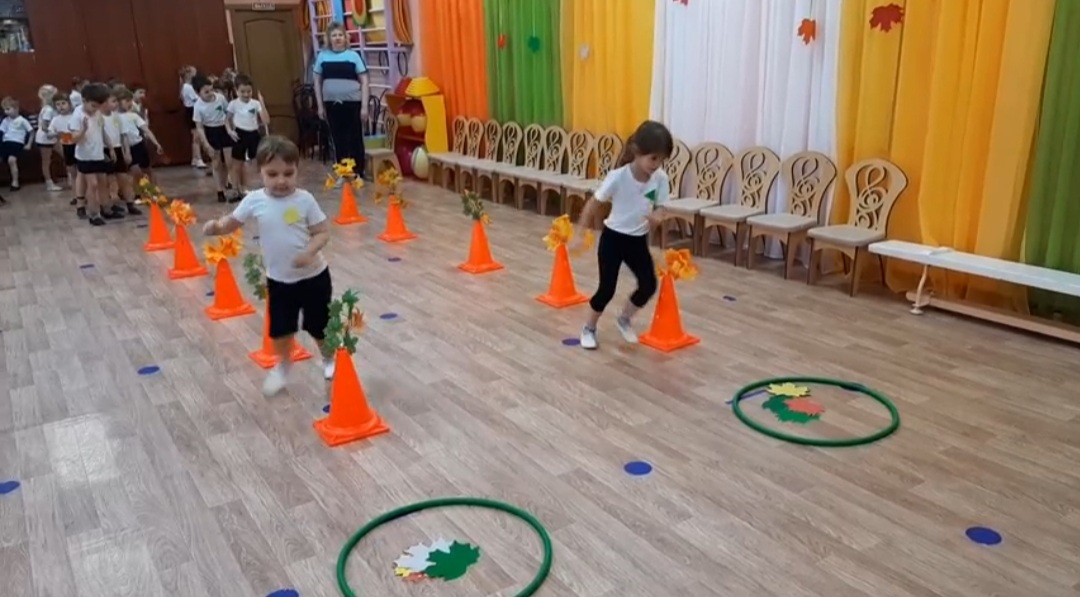 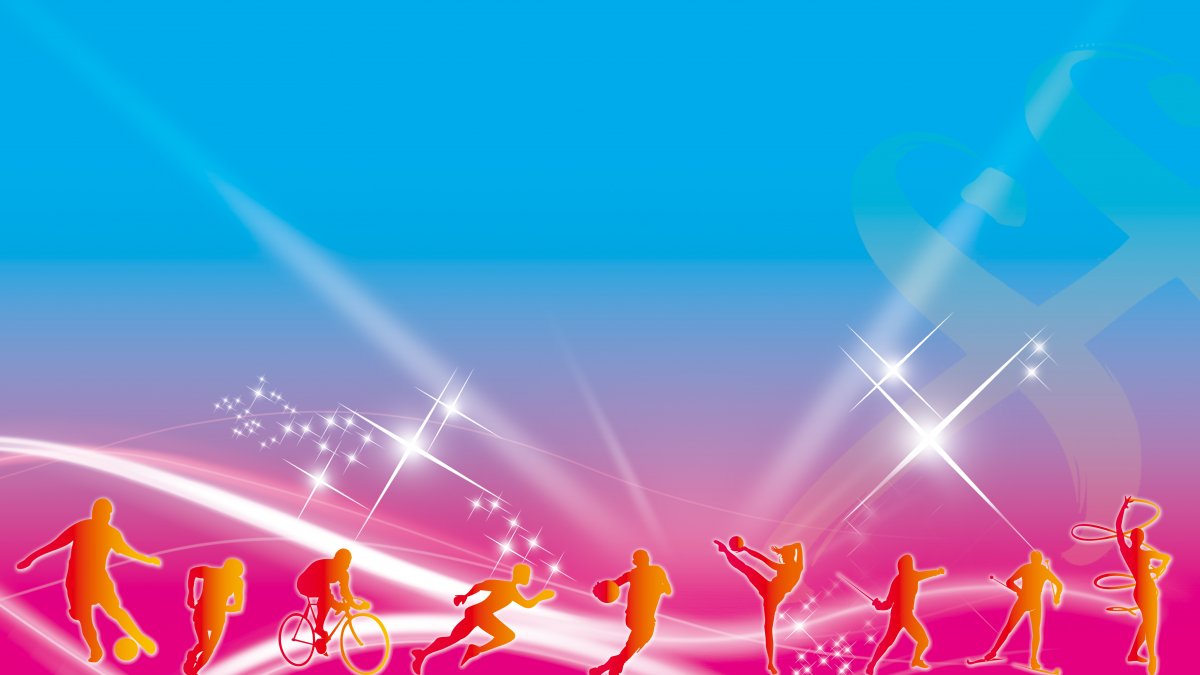 «Папа, мама, я – спортивная семья»
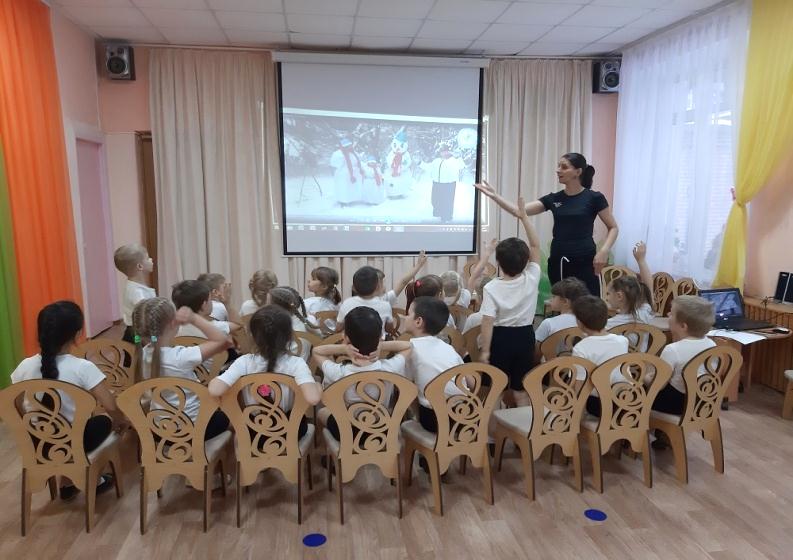 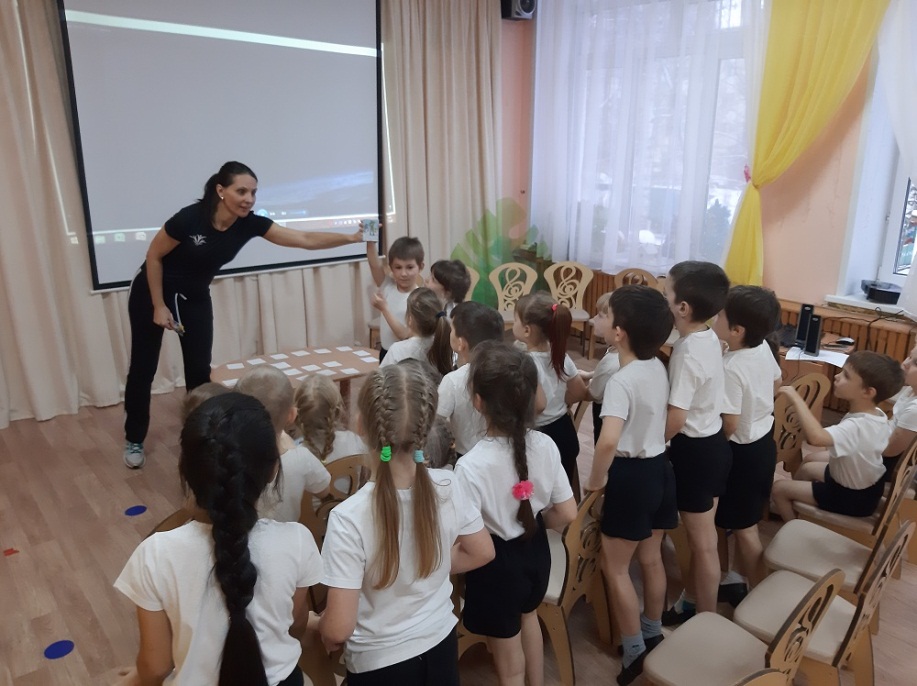 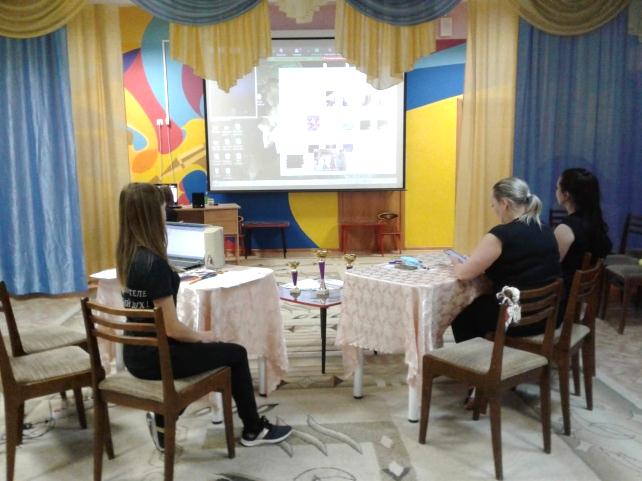 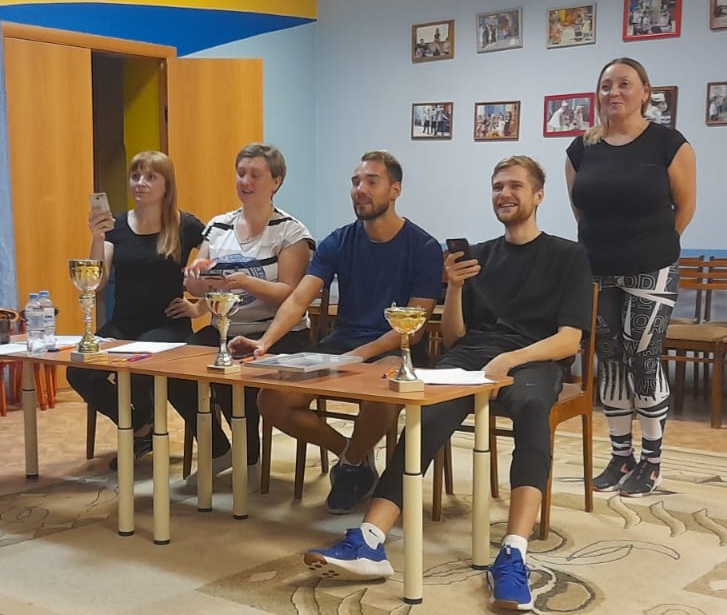 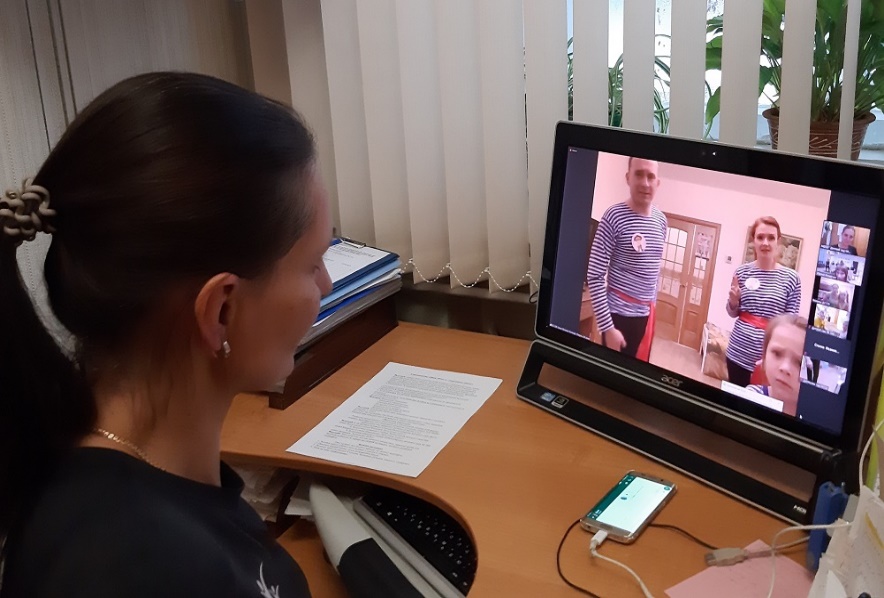 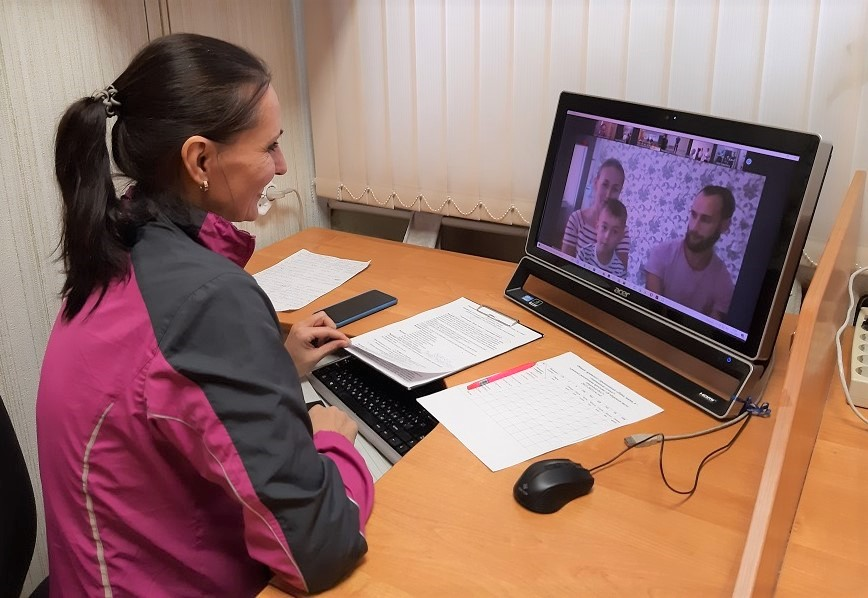 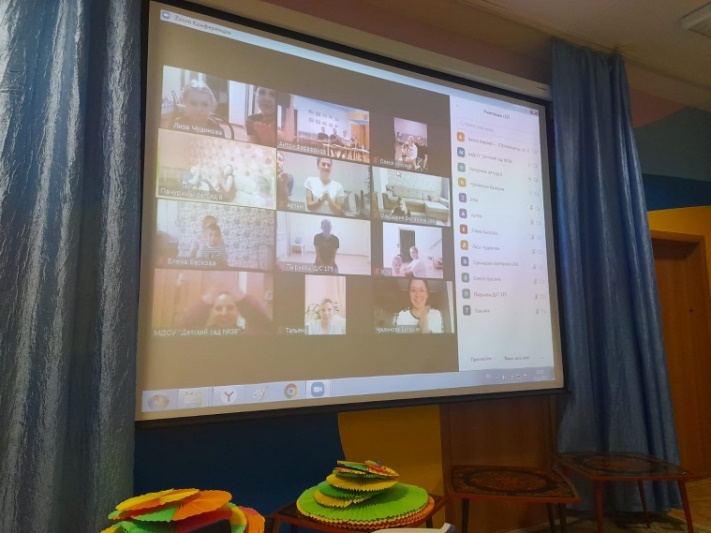 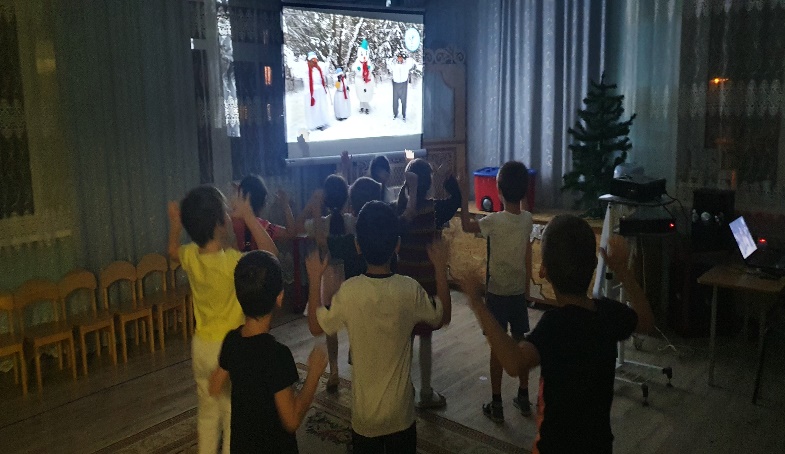 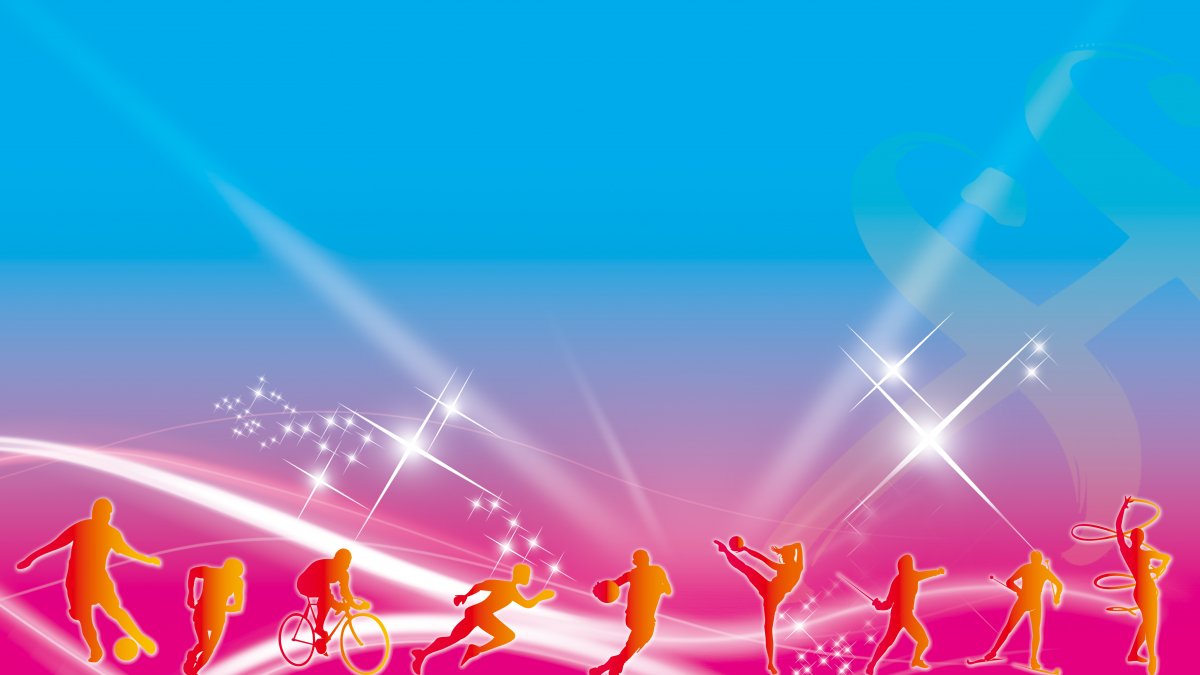 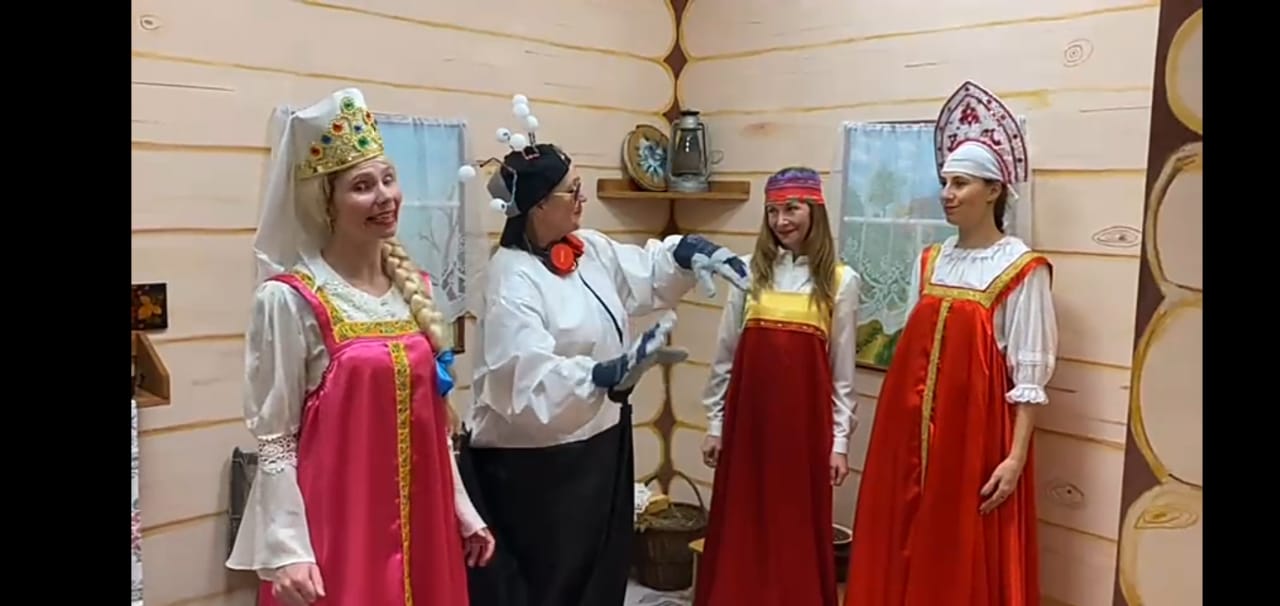 «Мой 
спортивный 
город»
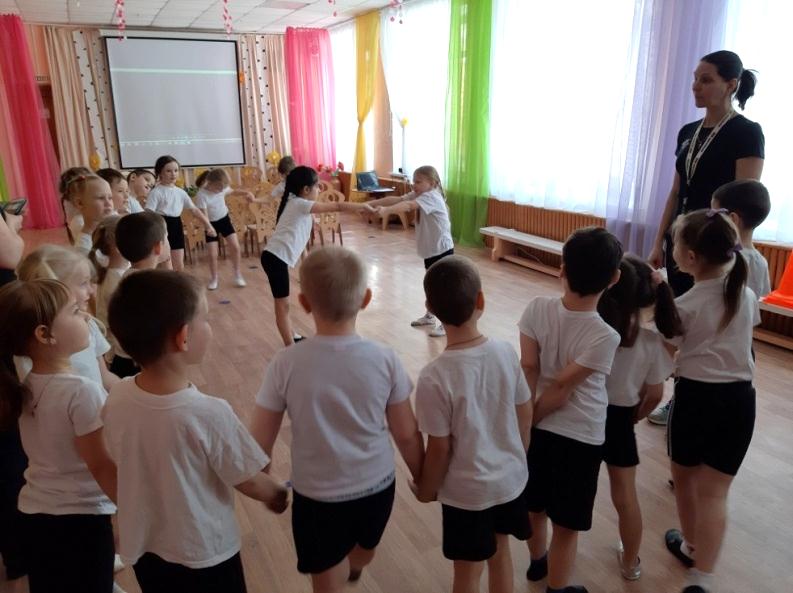 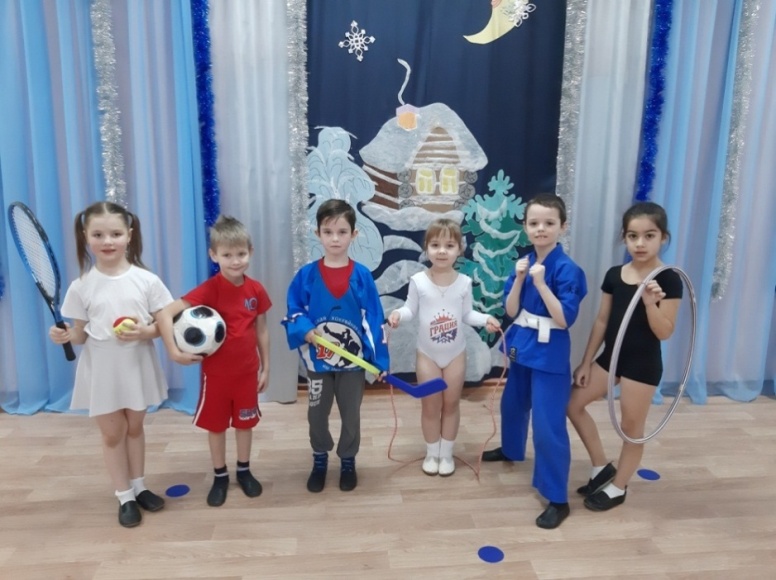 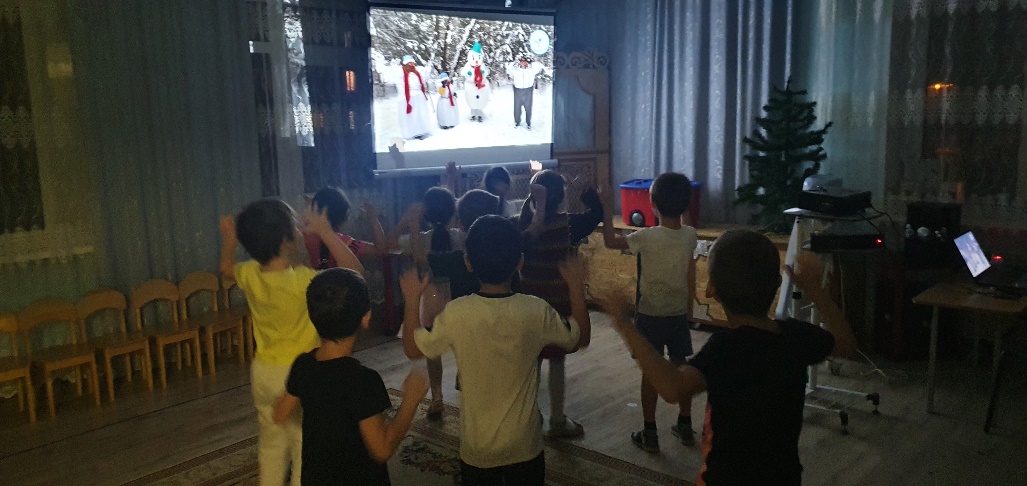 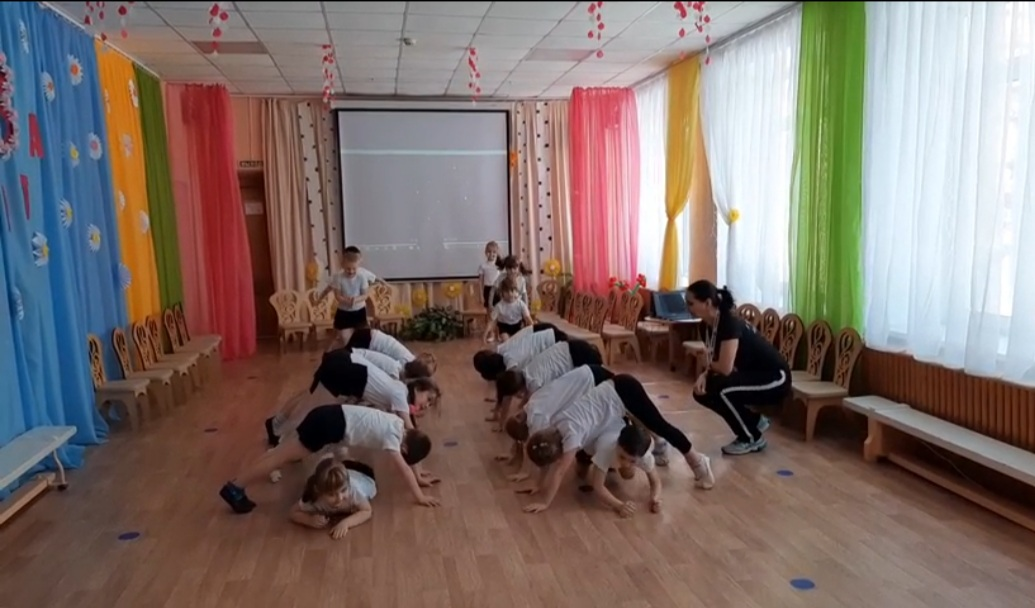 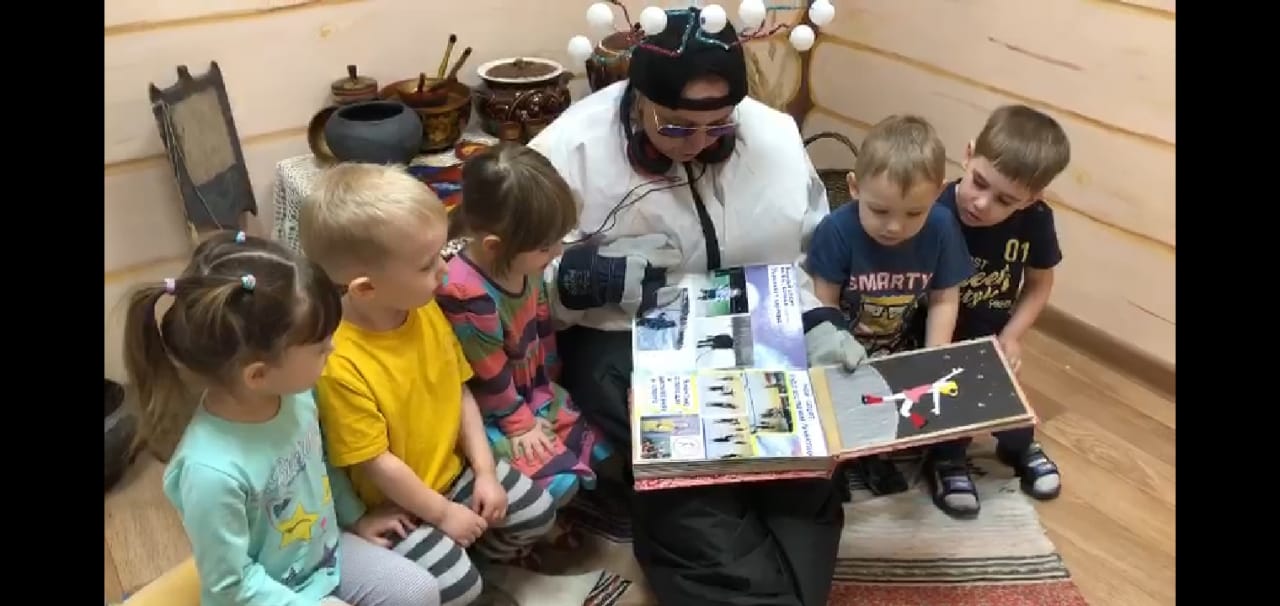 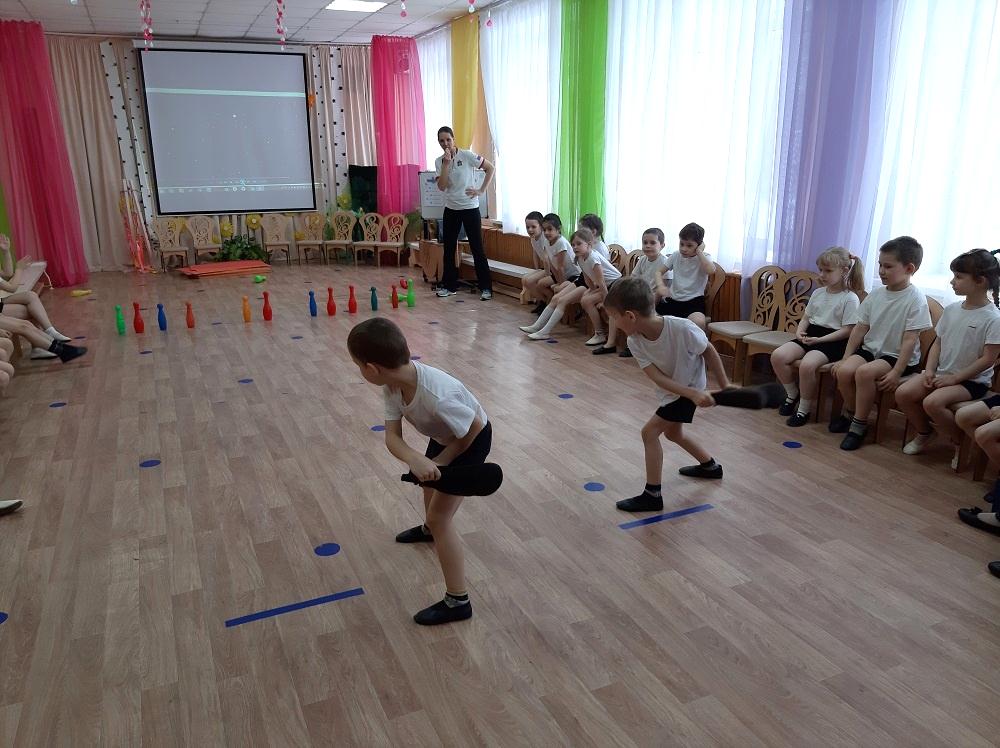 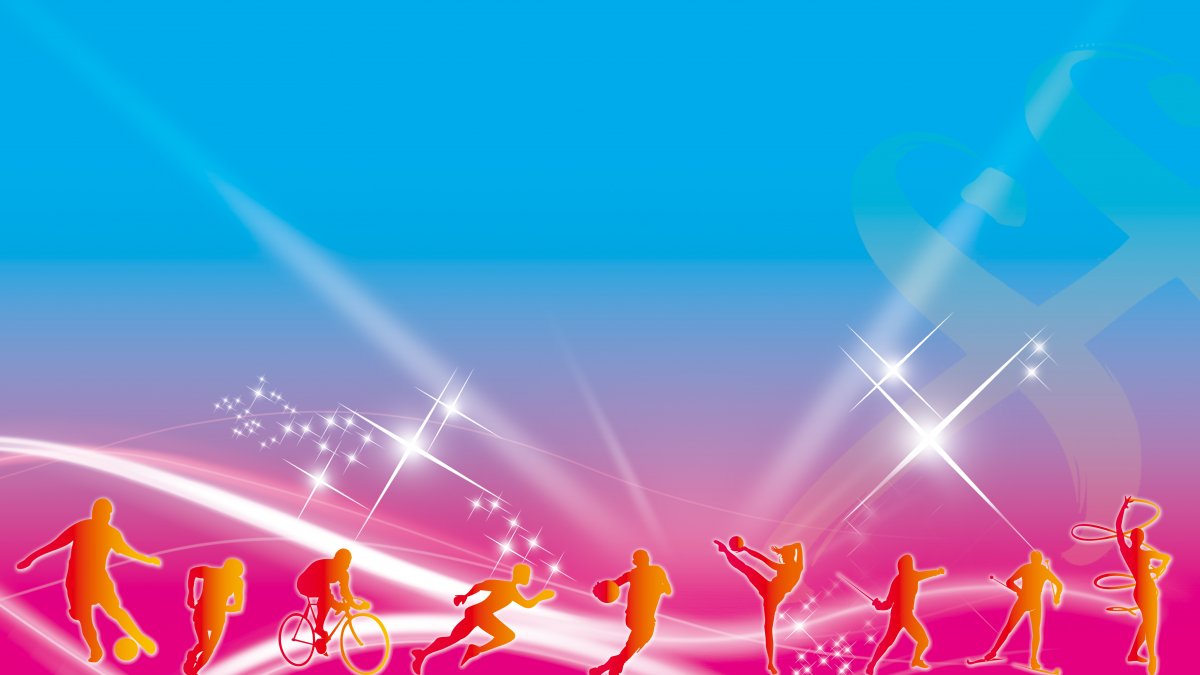 «Валенки»
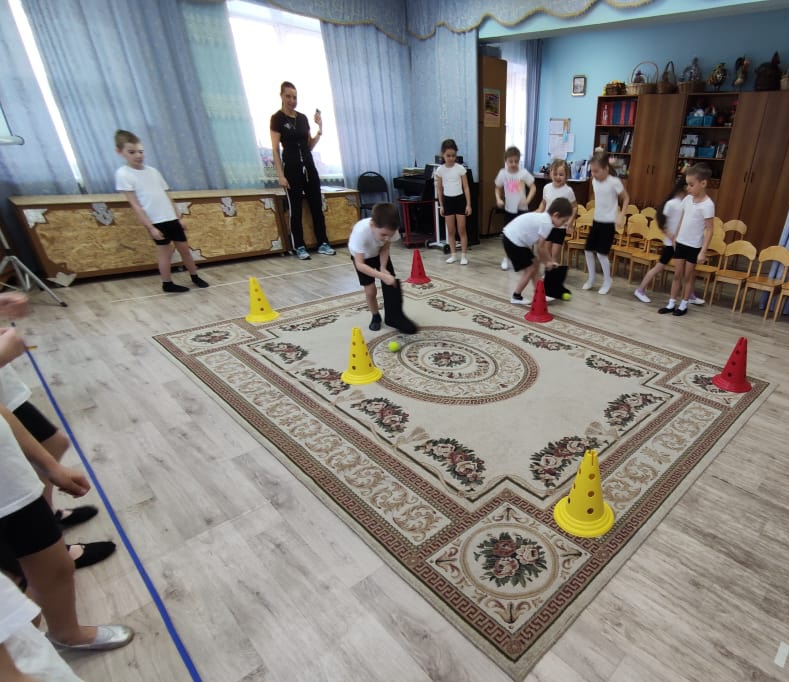 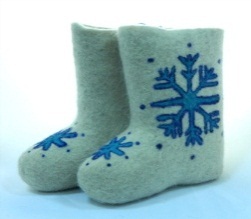 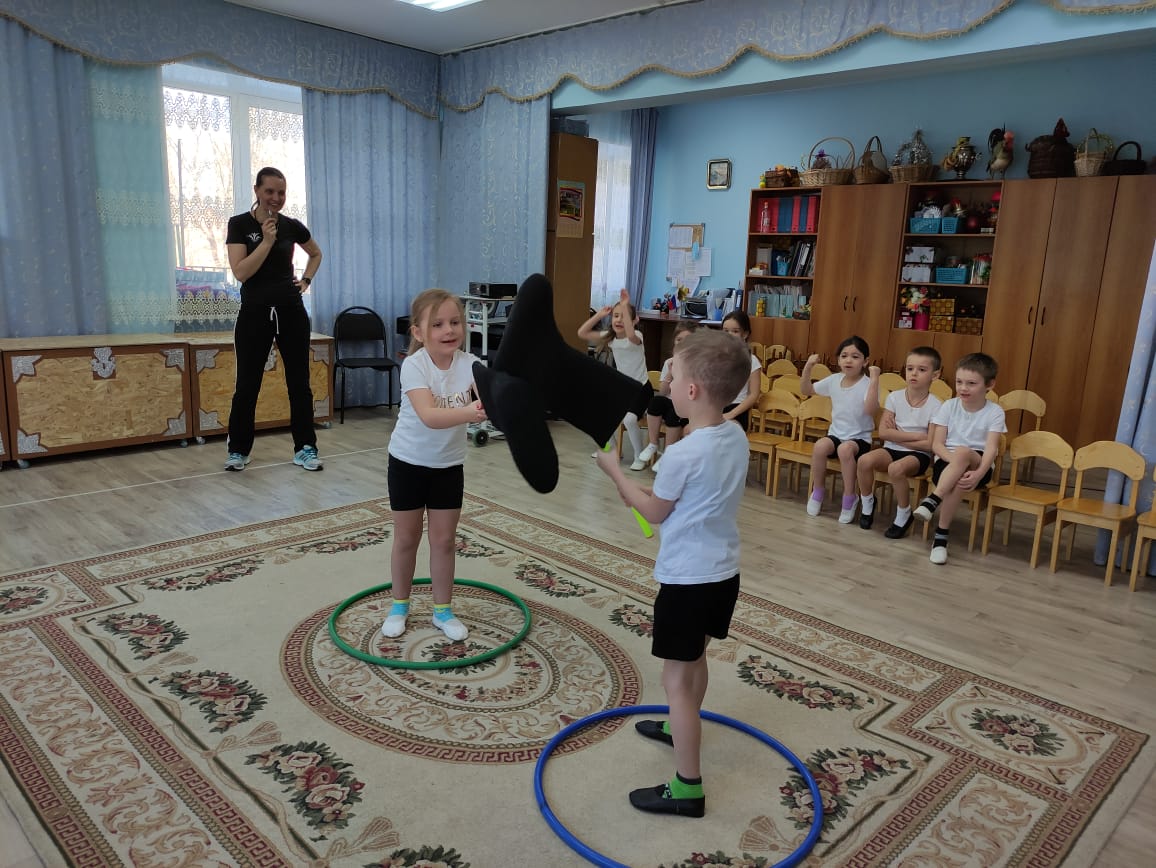 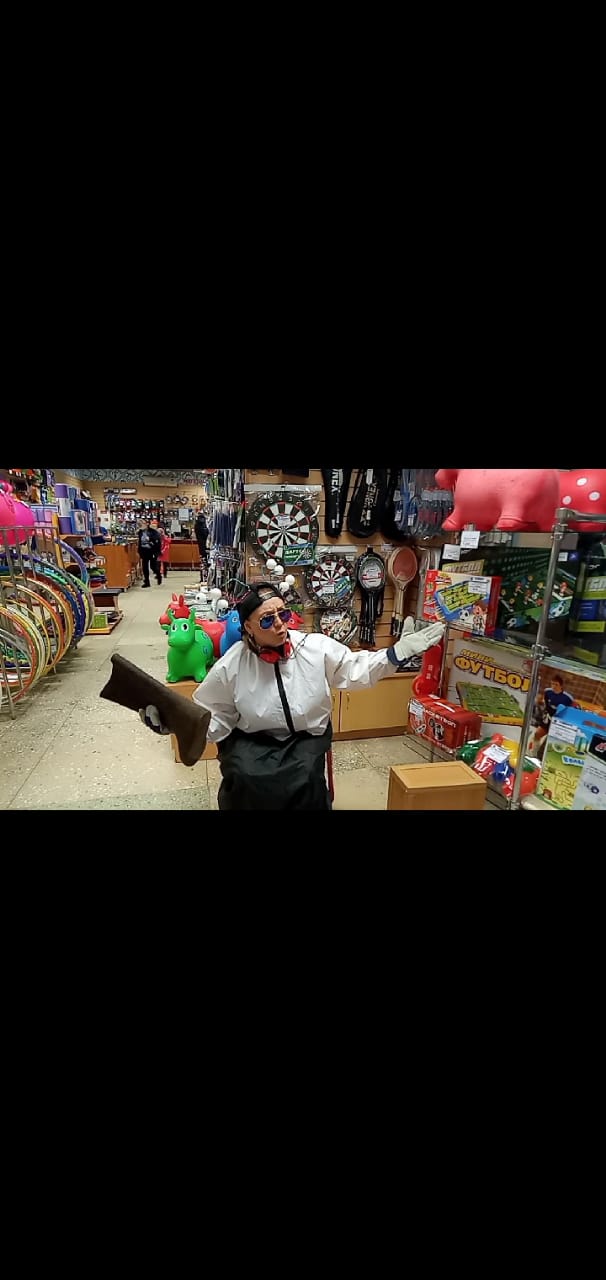 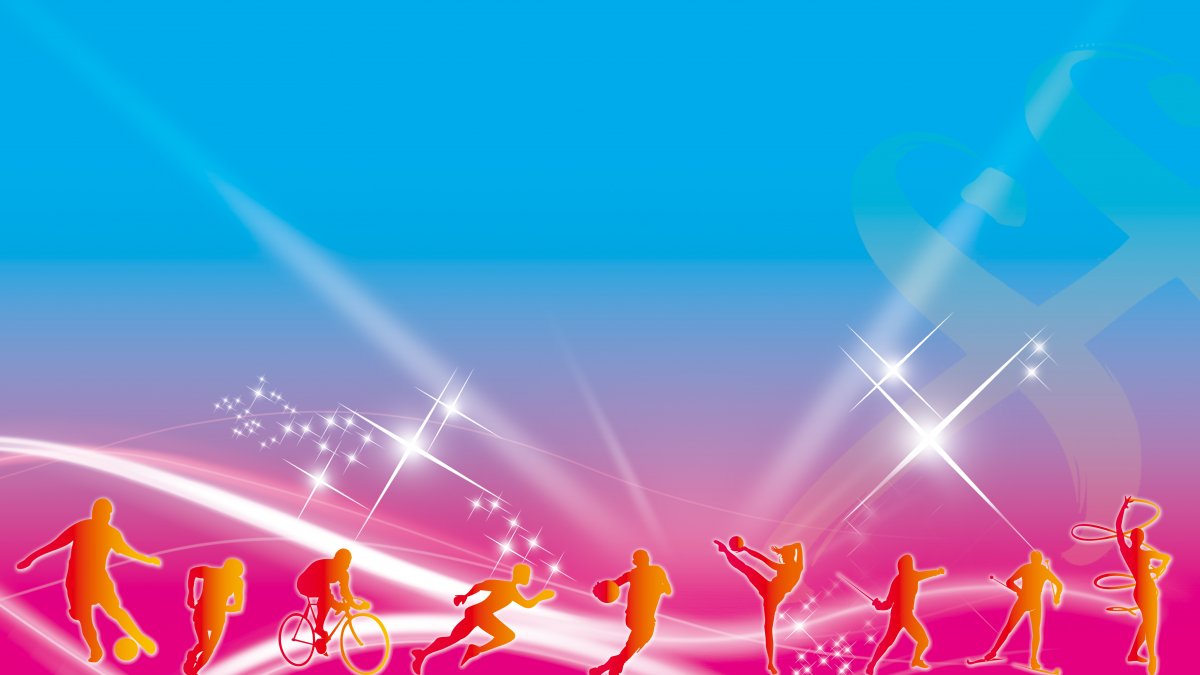 «Это знает каждый, здоровье – это важно!»
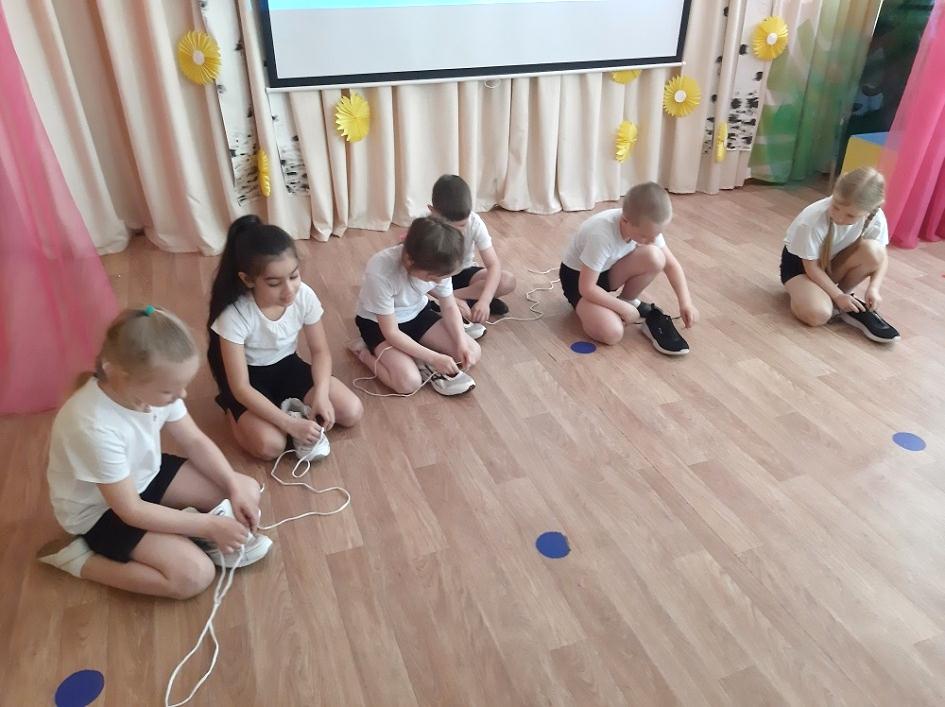 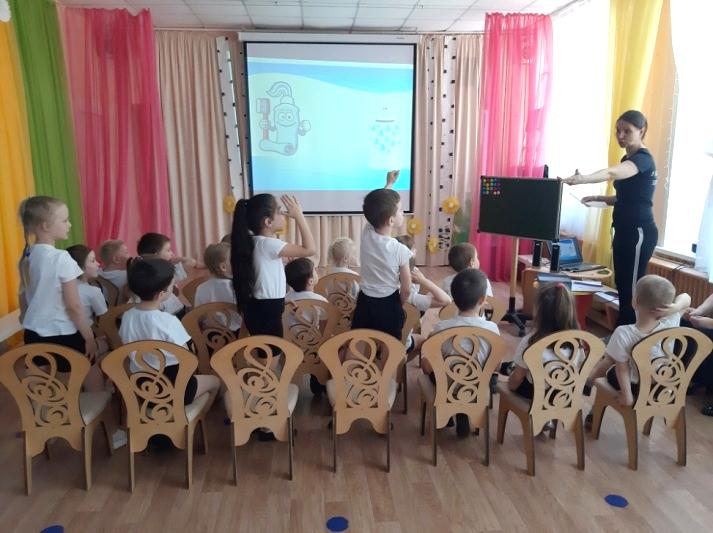 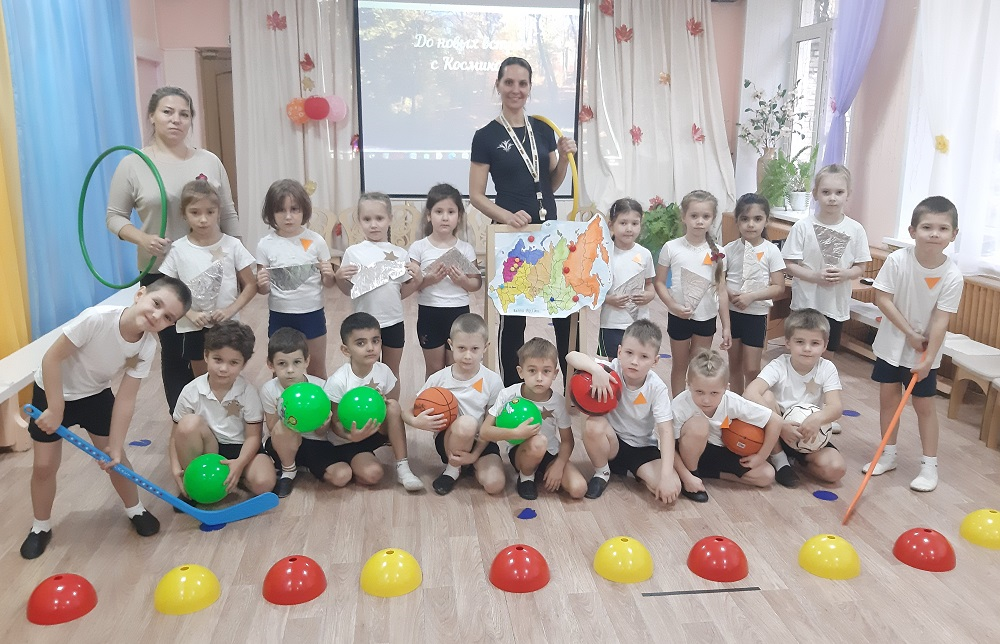 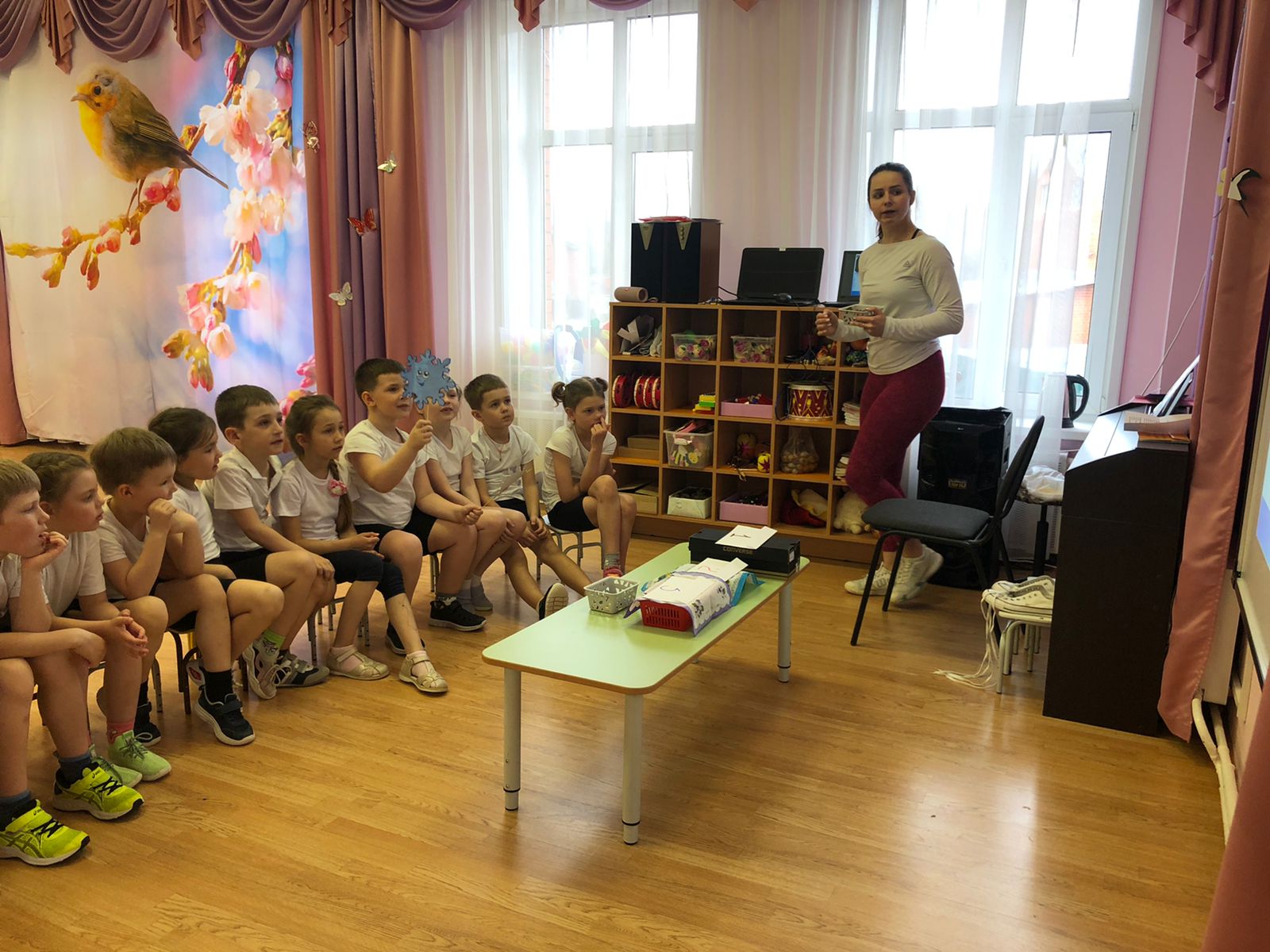 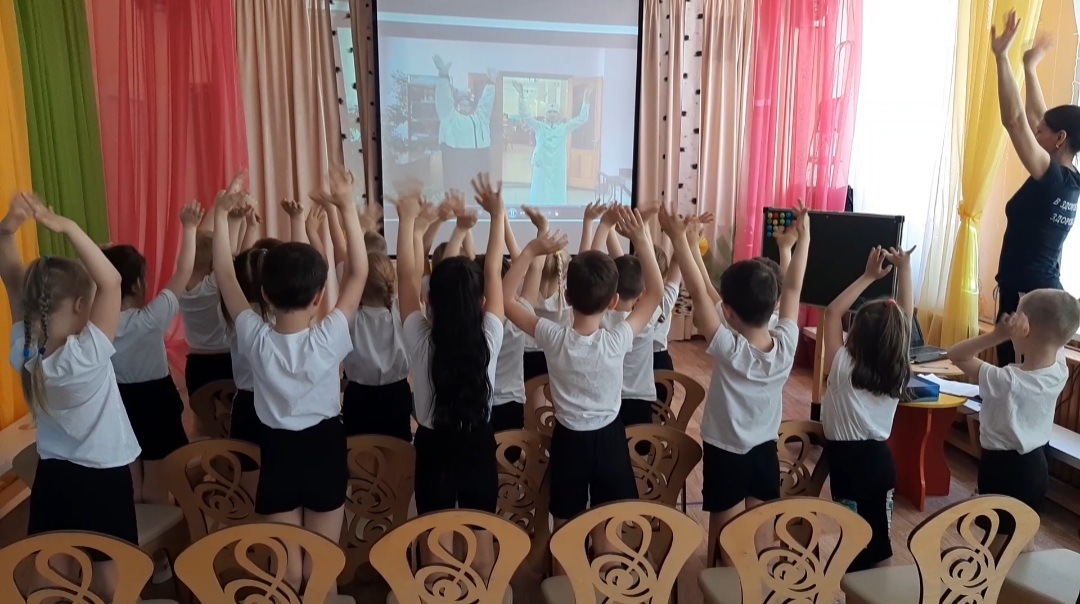 [Speaker Notes: «]
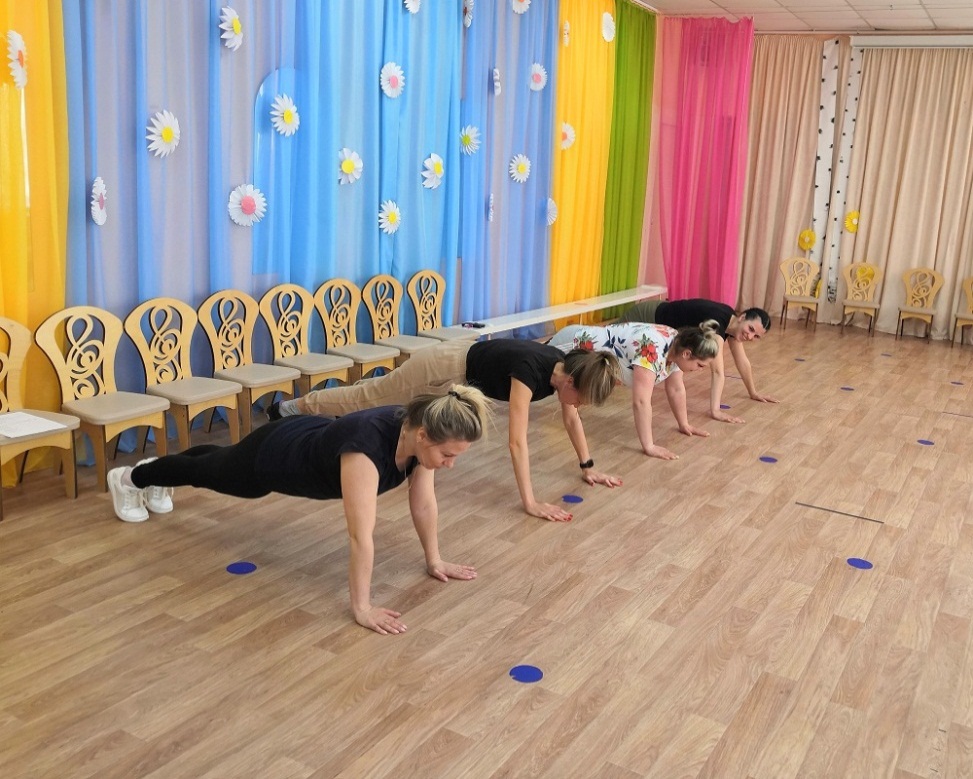 «Фестиваль ГТО»
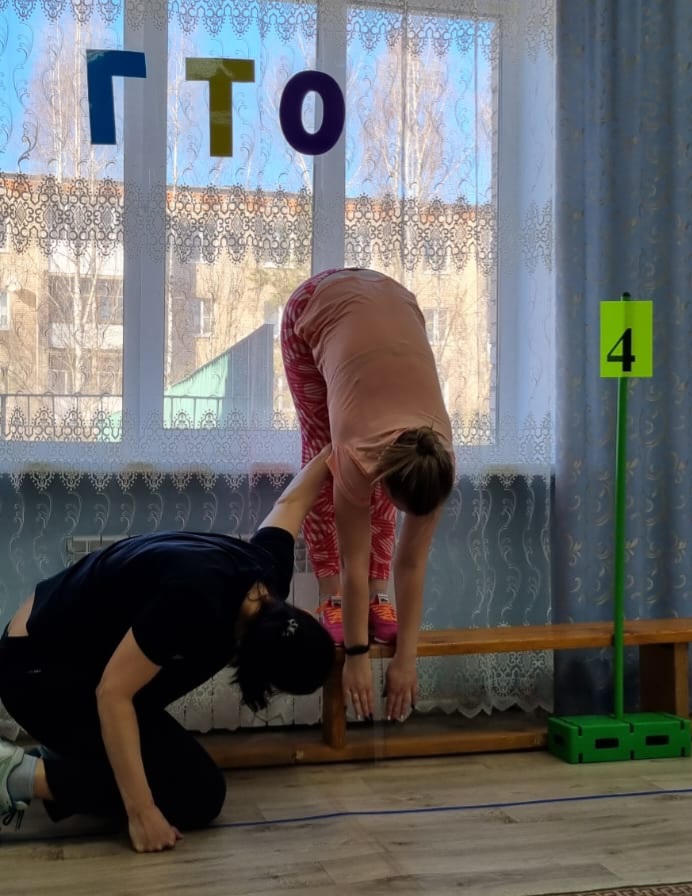 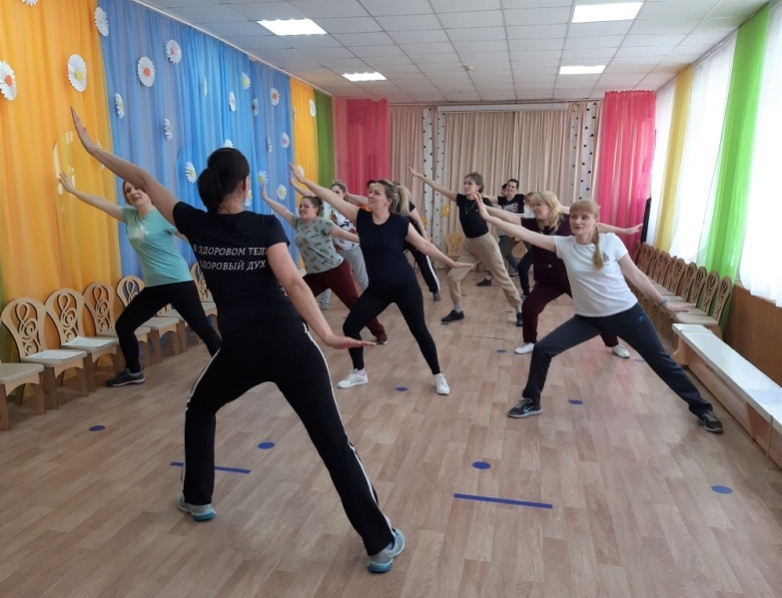 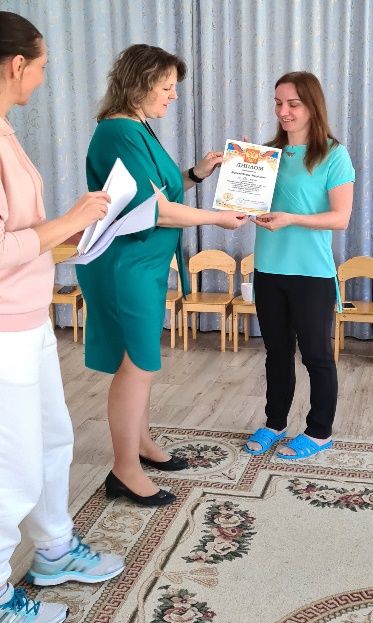 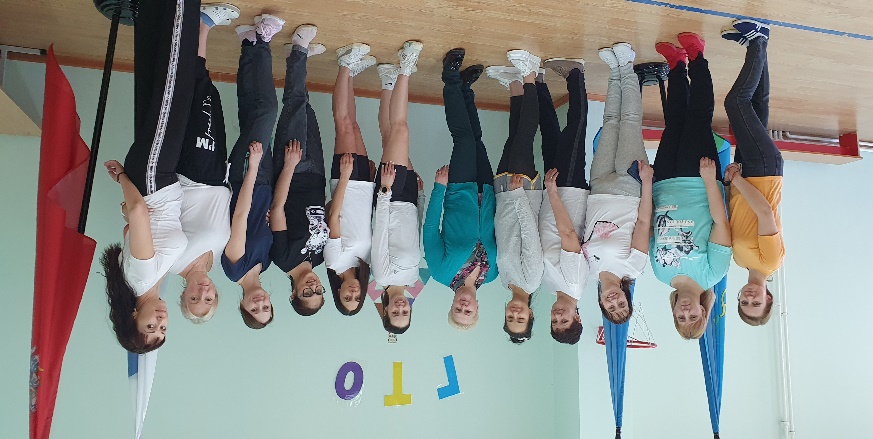 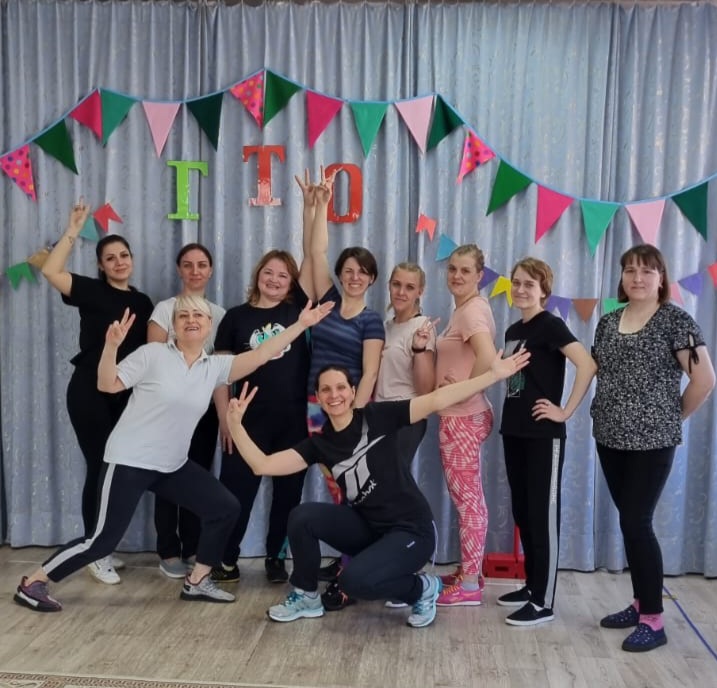 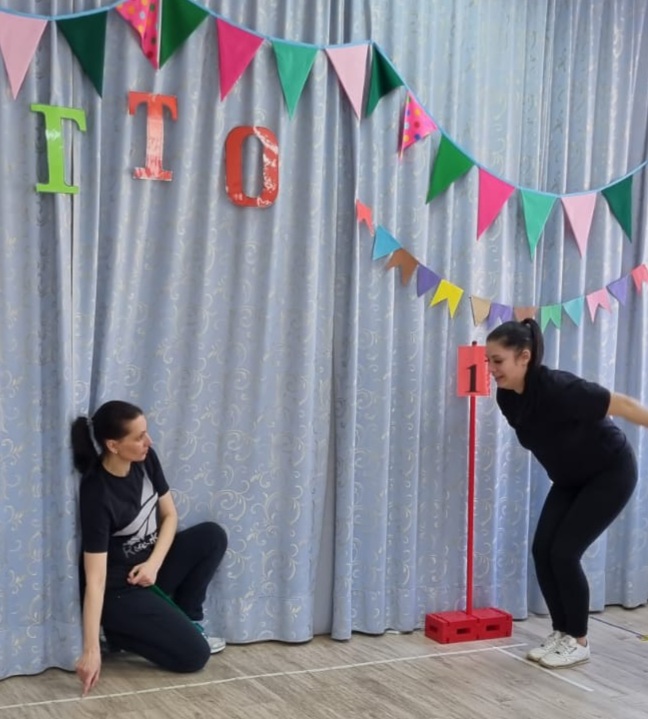 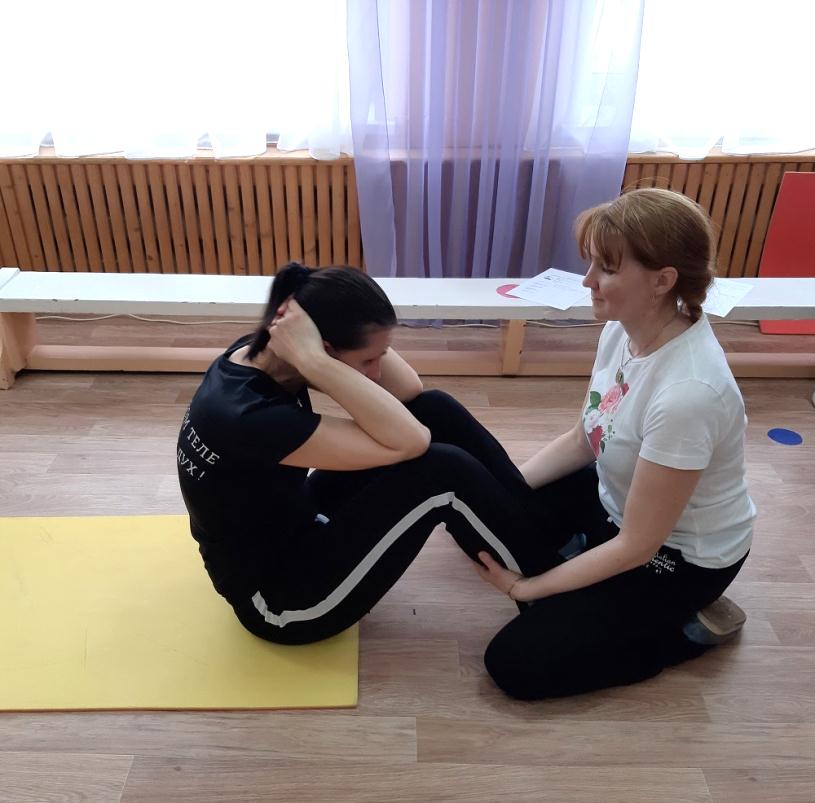 «Весёлые старты»
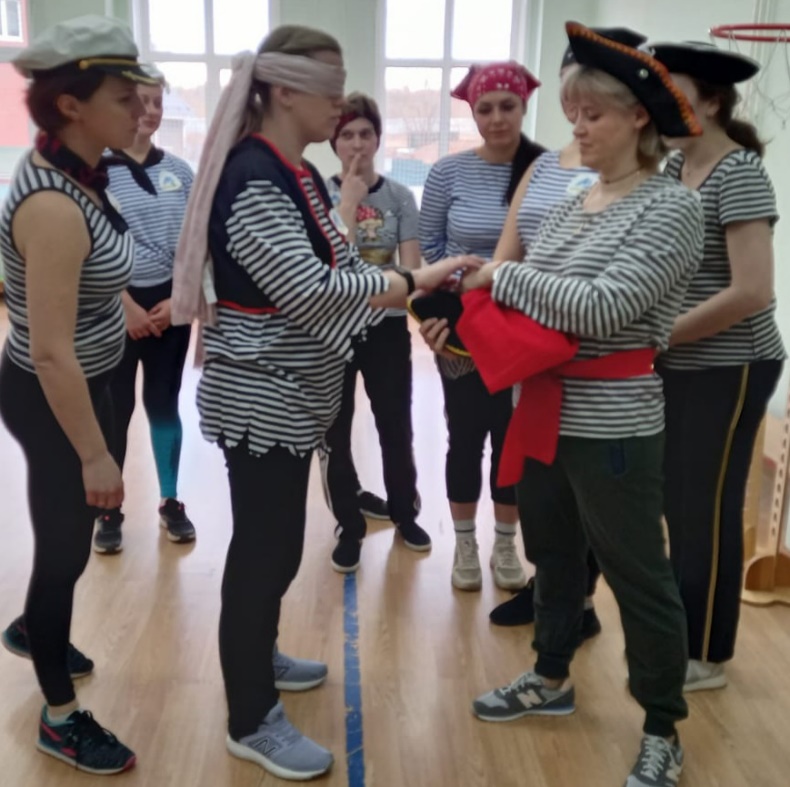 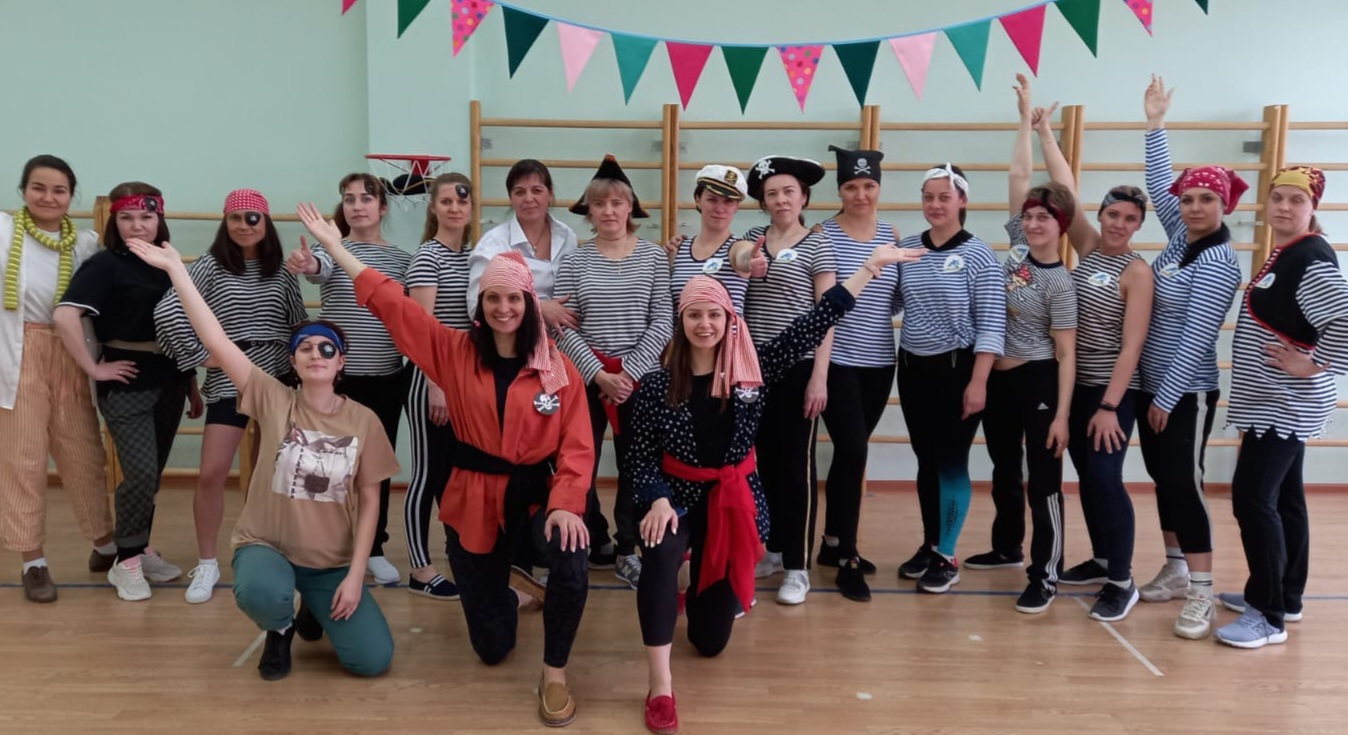 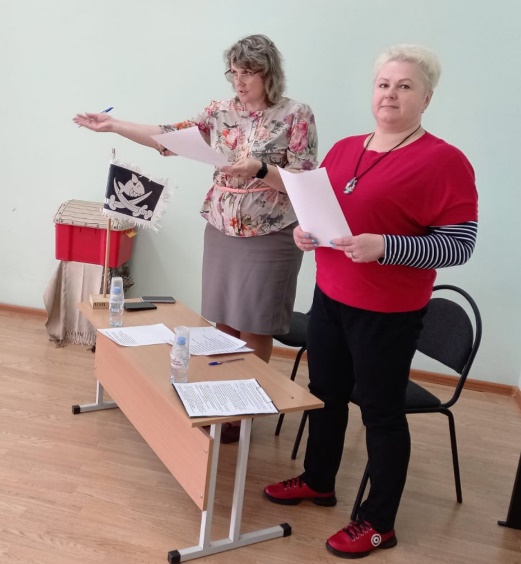 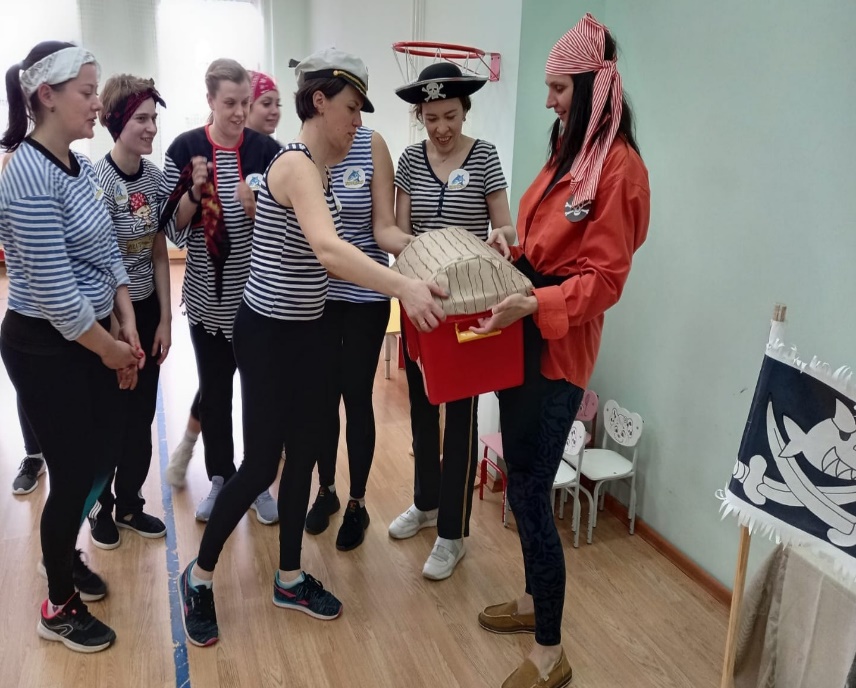 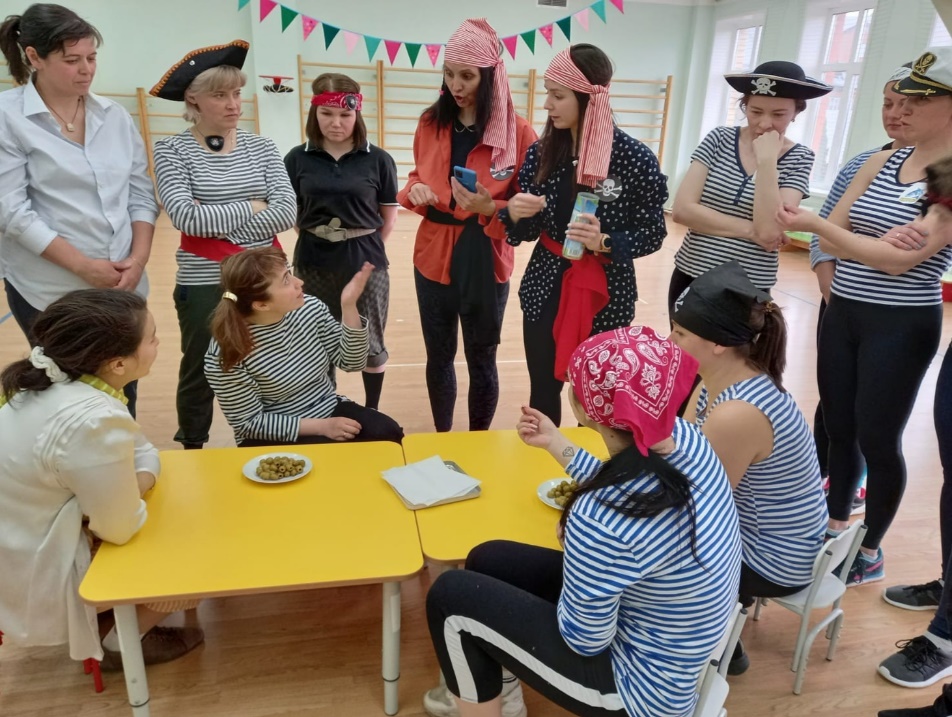 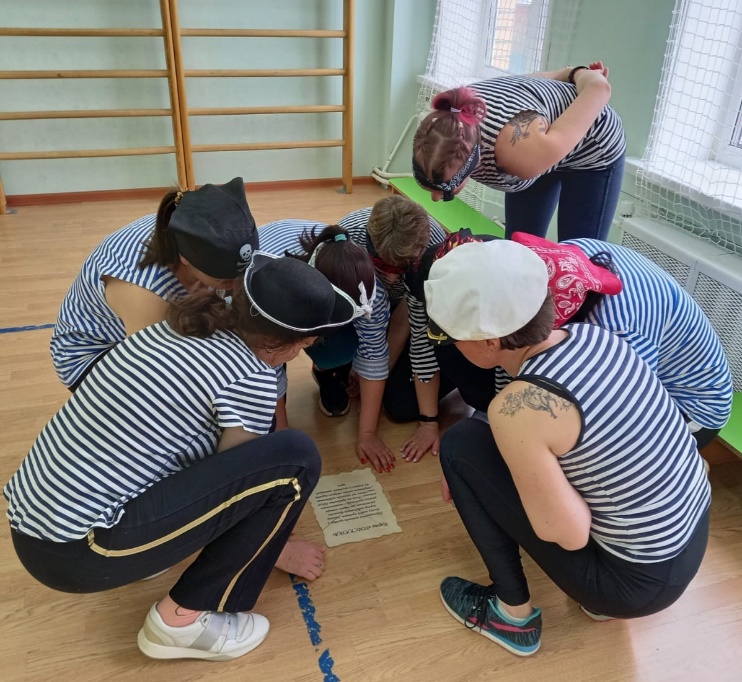 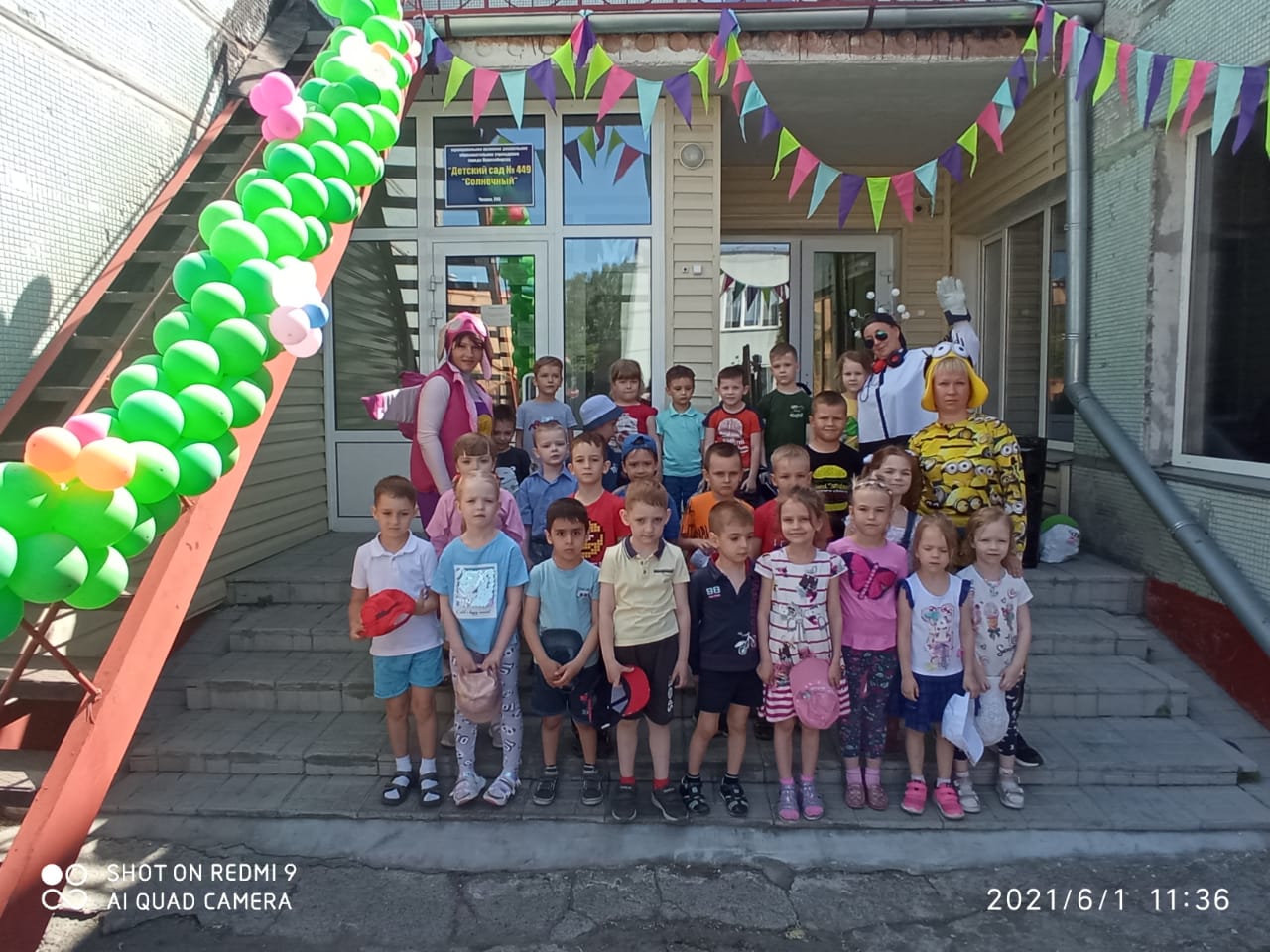 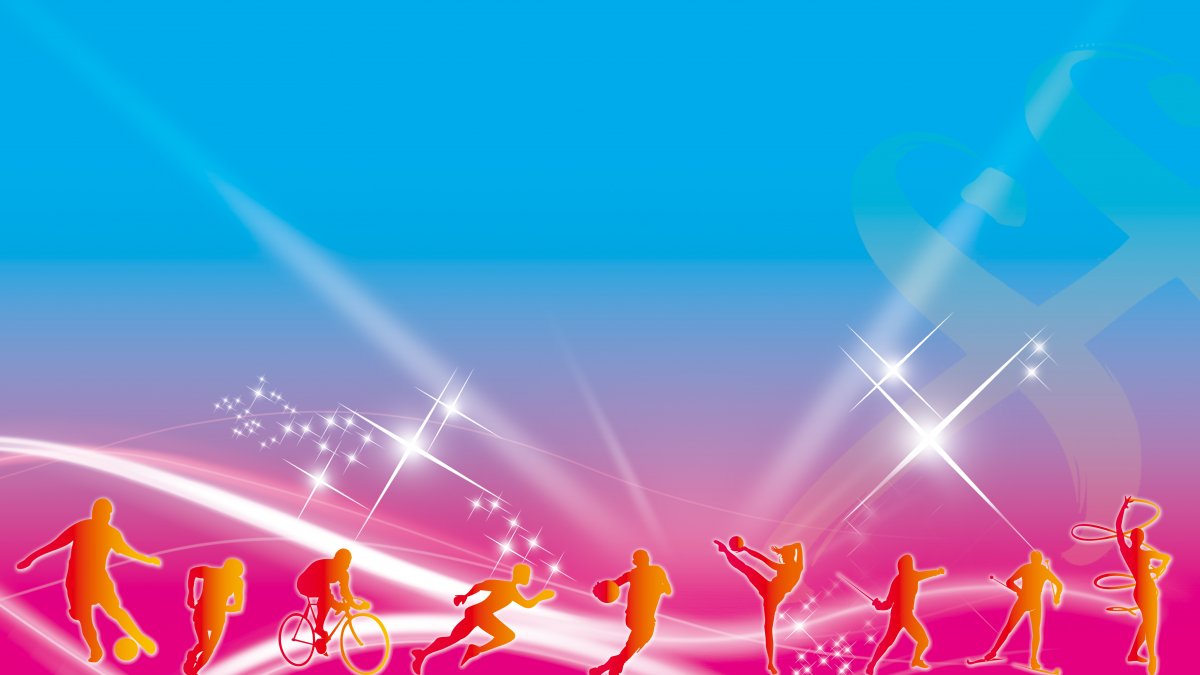 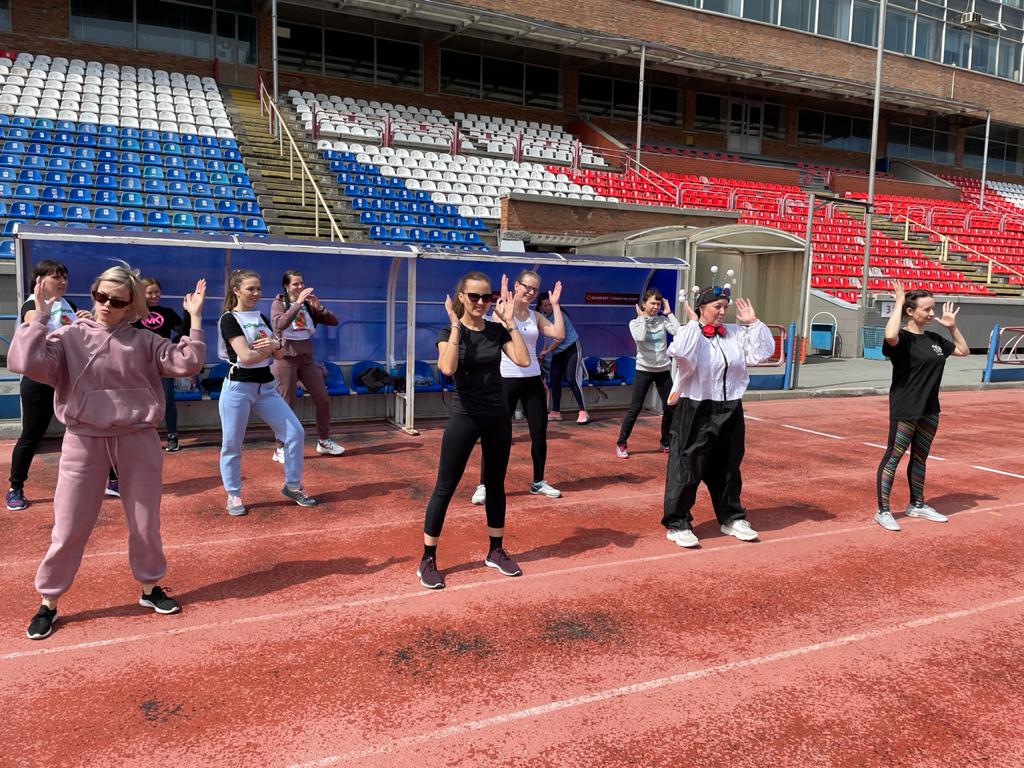 Заключительный праздник  «Мой  друг спорт!»
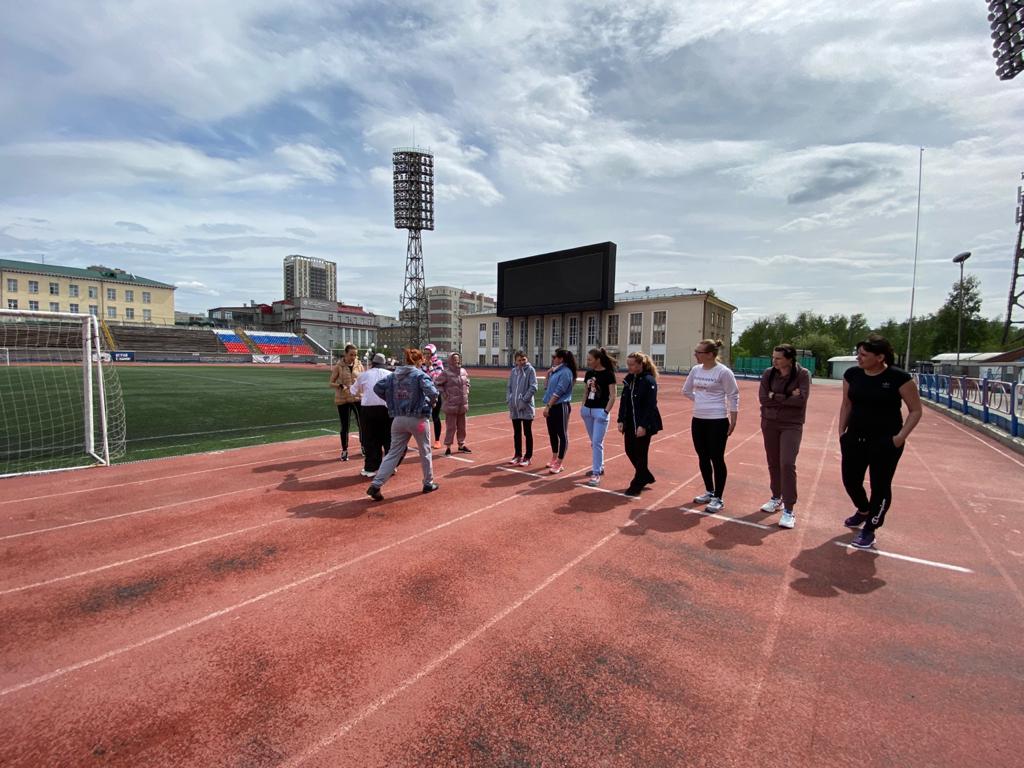 г. Новосибирск
г. Новосибирск д/с №449
г. Новосибирск
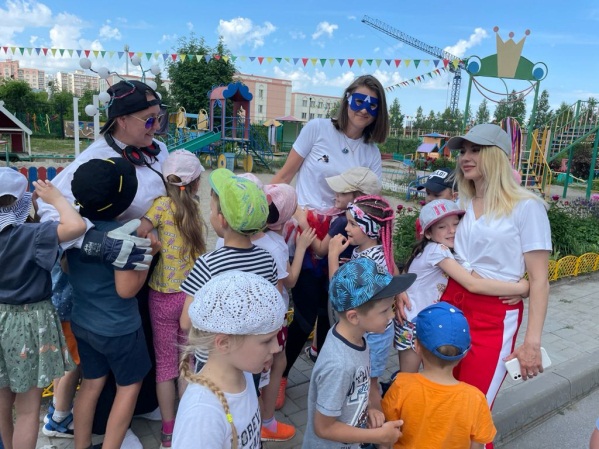 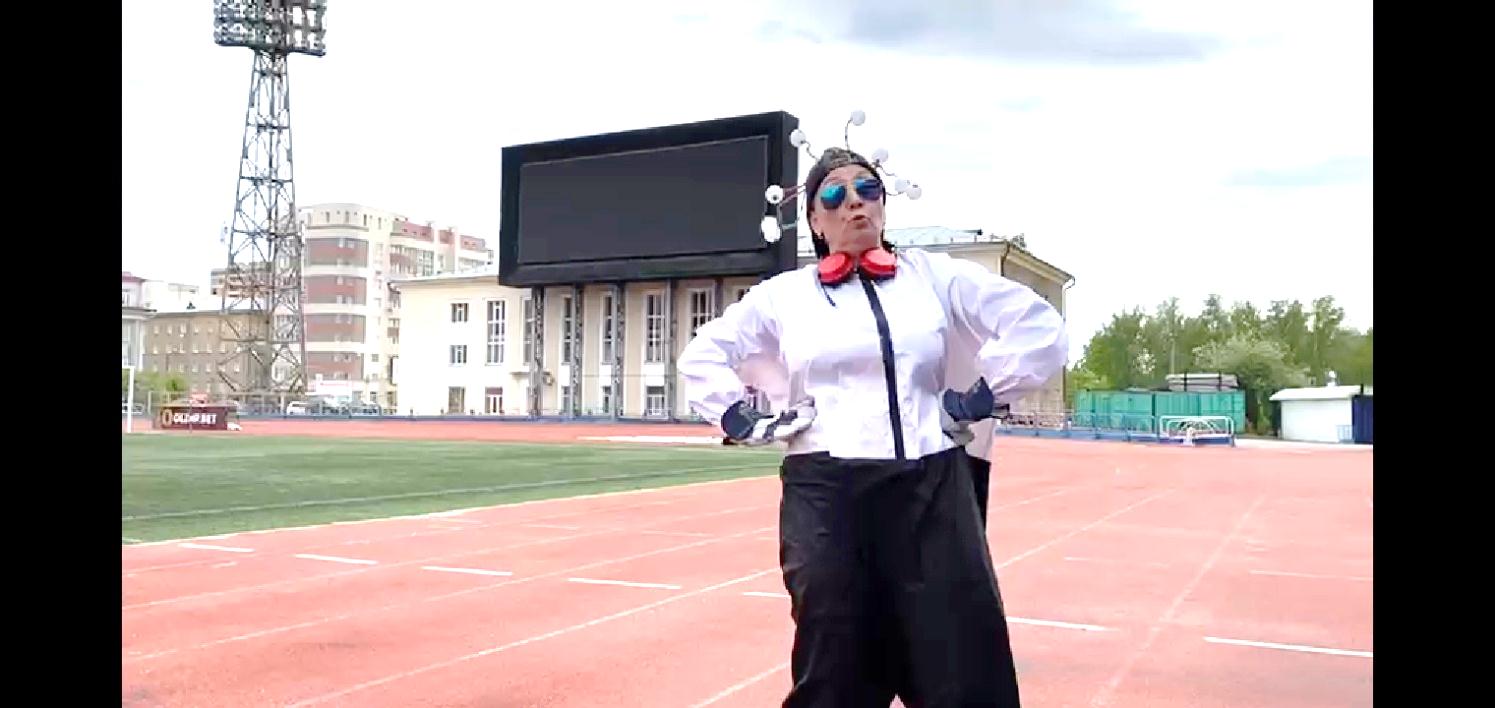 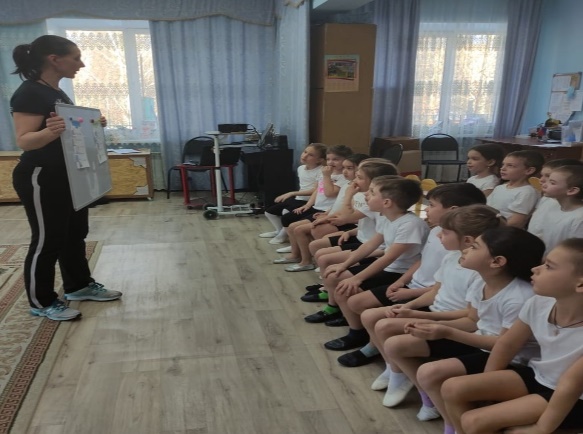 г. Звенигород д/с №1
г. Новосибирск д/с №298
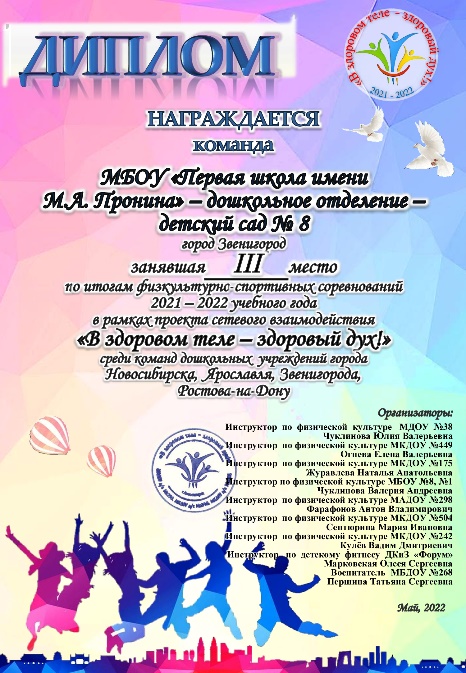 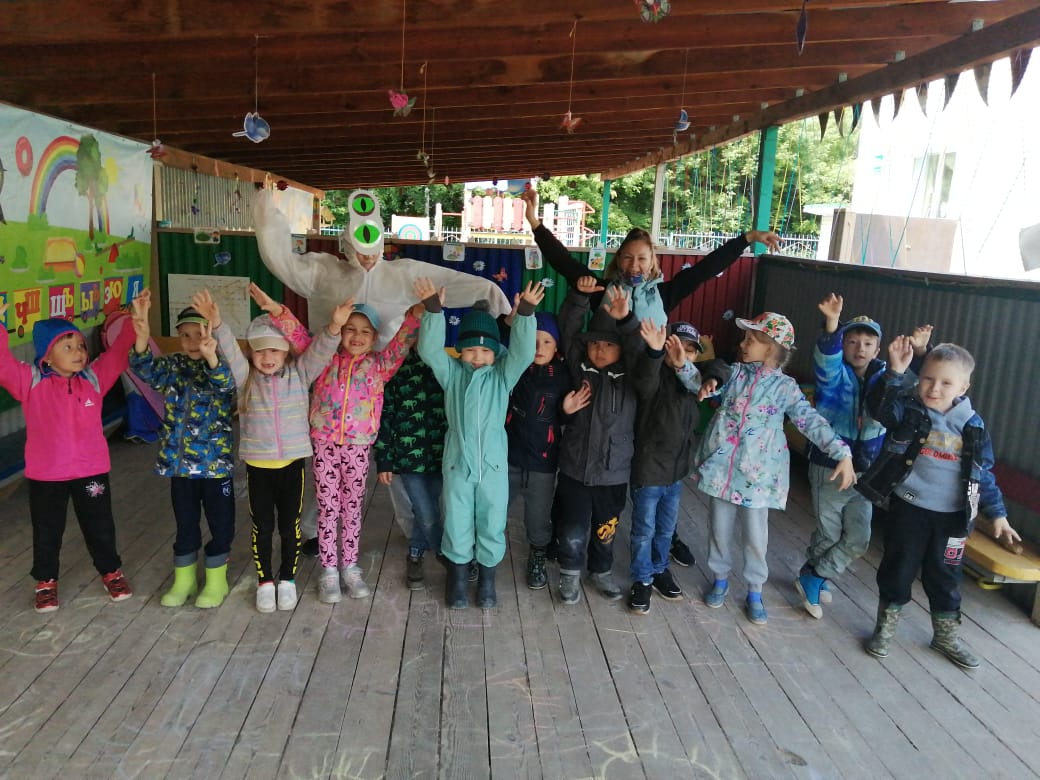 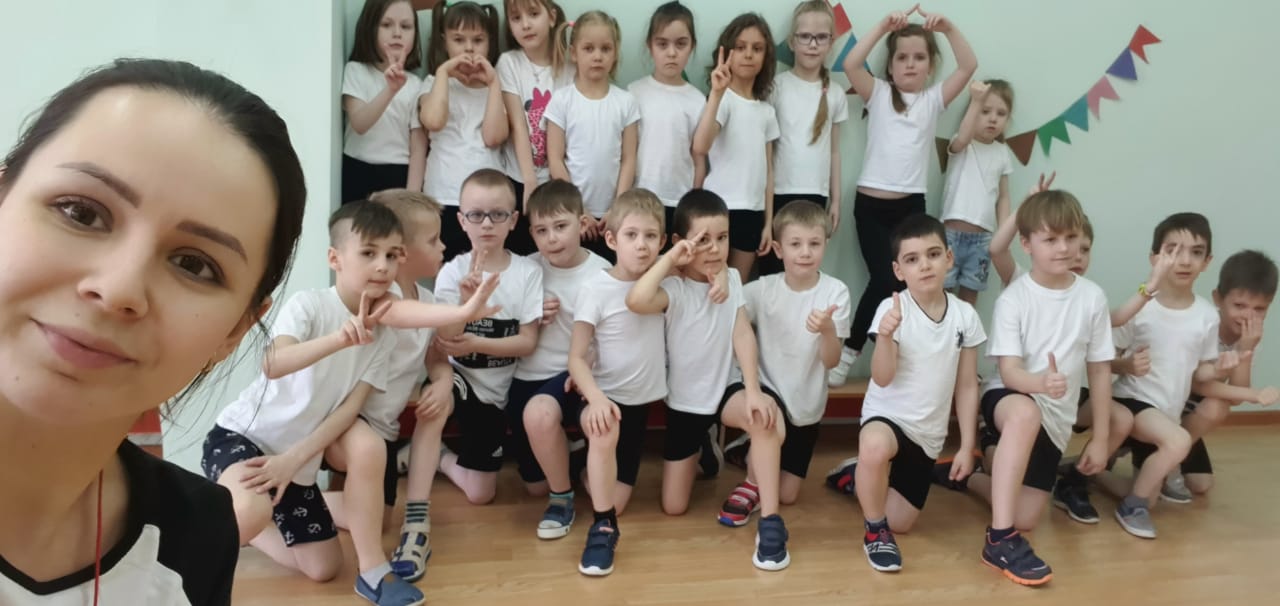 г. Звенигород д/с №8
г. Новосибирск д/с №175